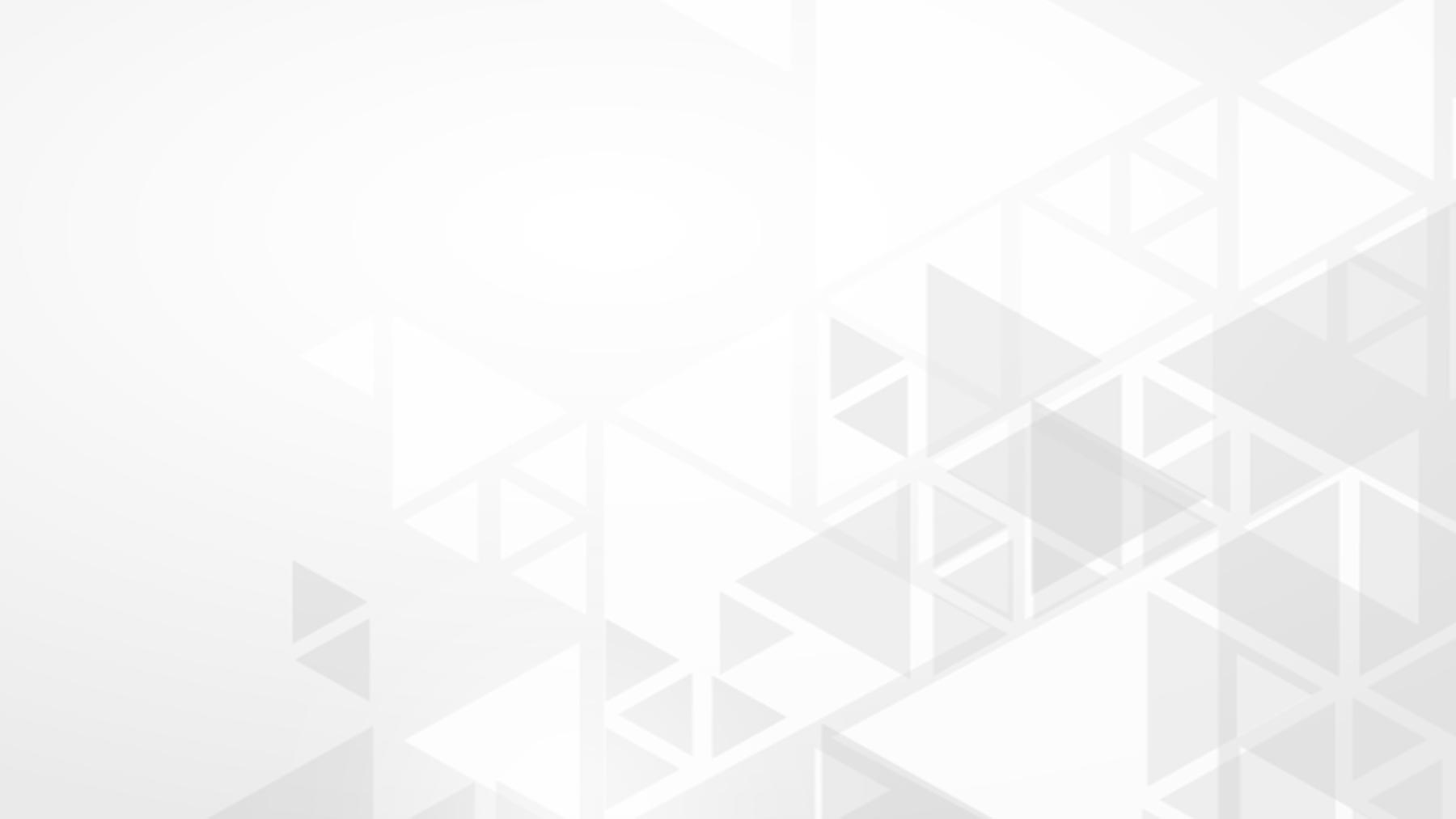 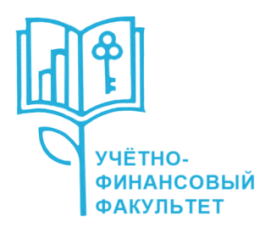 Лекция №3 «Эмитенты и инвесторы на финансовом рынке»
1.	Акционерные общества как основные эмитенты ценных бумаг. 2.	Эмиссионная деятельность акционерного общества.3.	Классификация инвесторов.
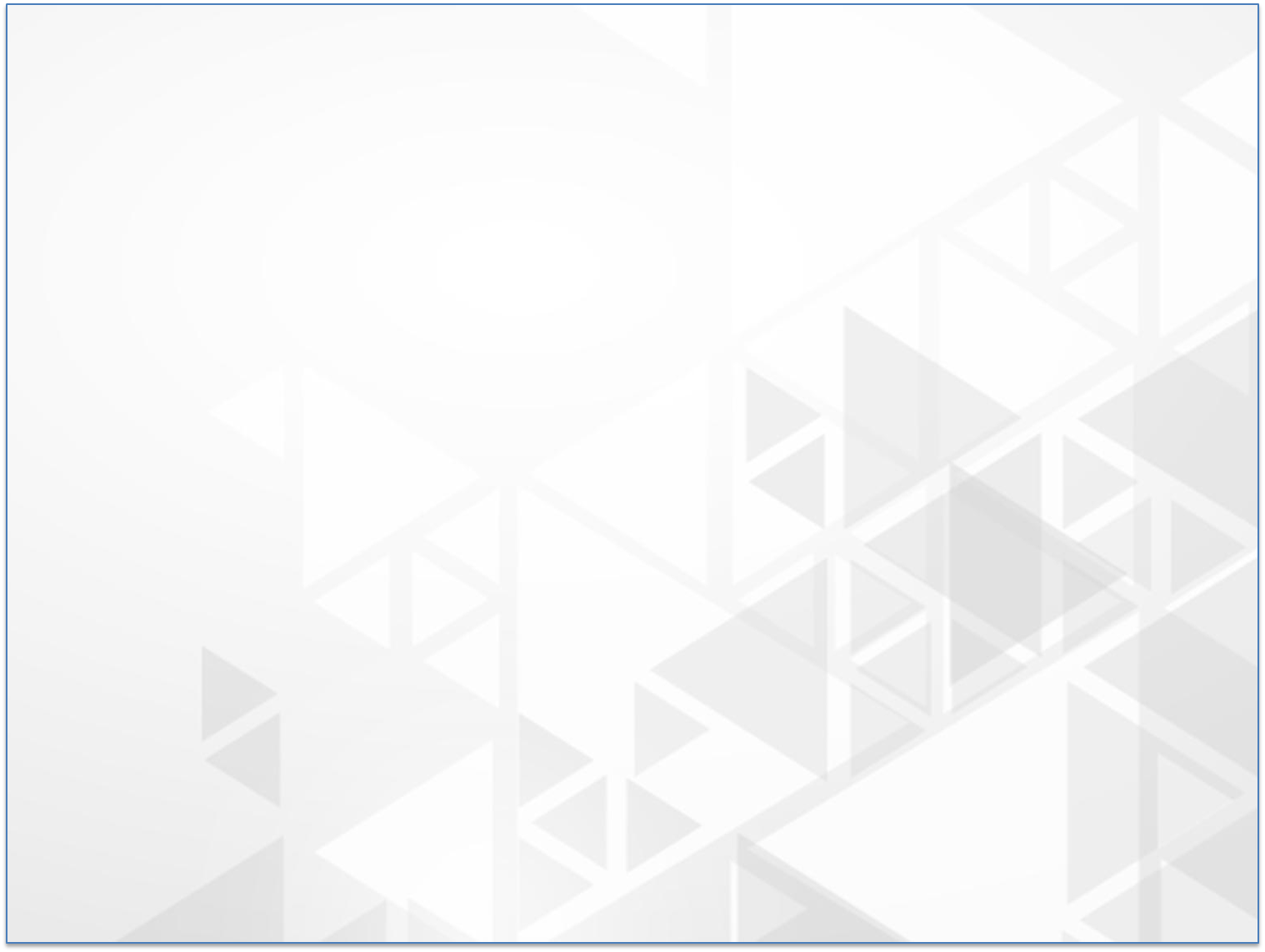 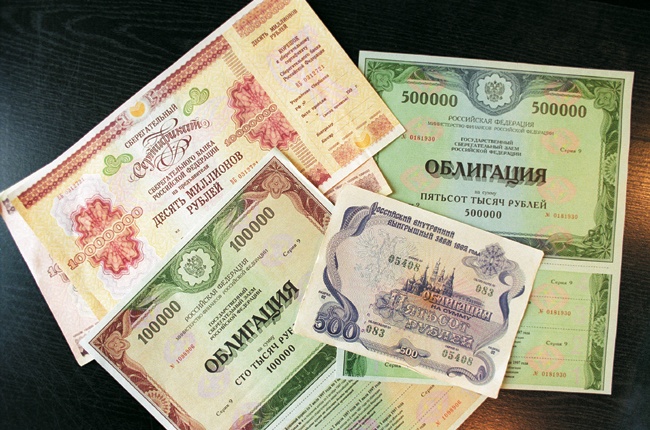 Эмиссия — это установленная законом совокупность процедур, обеспечивающих размещение ценных бумаг между инвесторами.
Цель эмиссии - привлечение эмитентом дополнительных финансовых средств на заемных условиях (в случае выпуска облигаций) или путем увеличения уставного капитала (в случае выпуска акций), но делается это по правилам и под контролем со стороны государства в лице его органов, регулирующих рынок ценных бумаг.
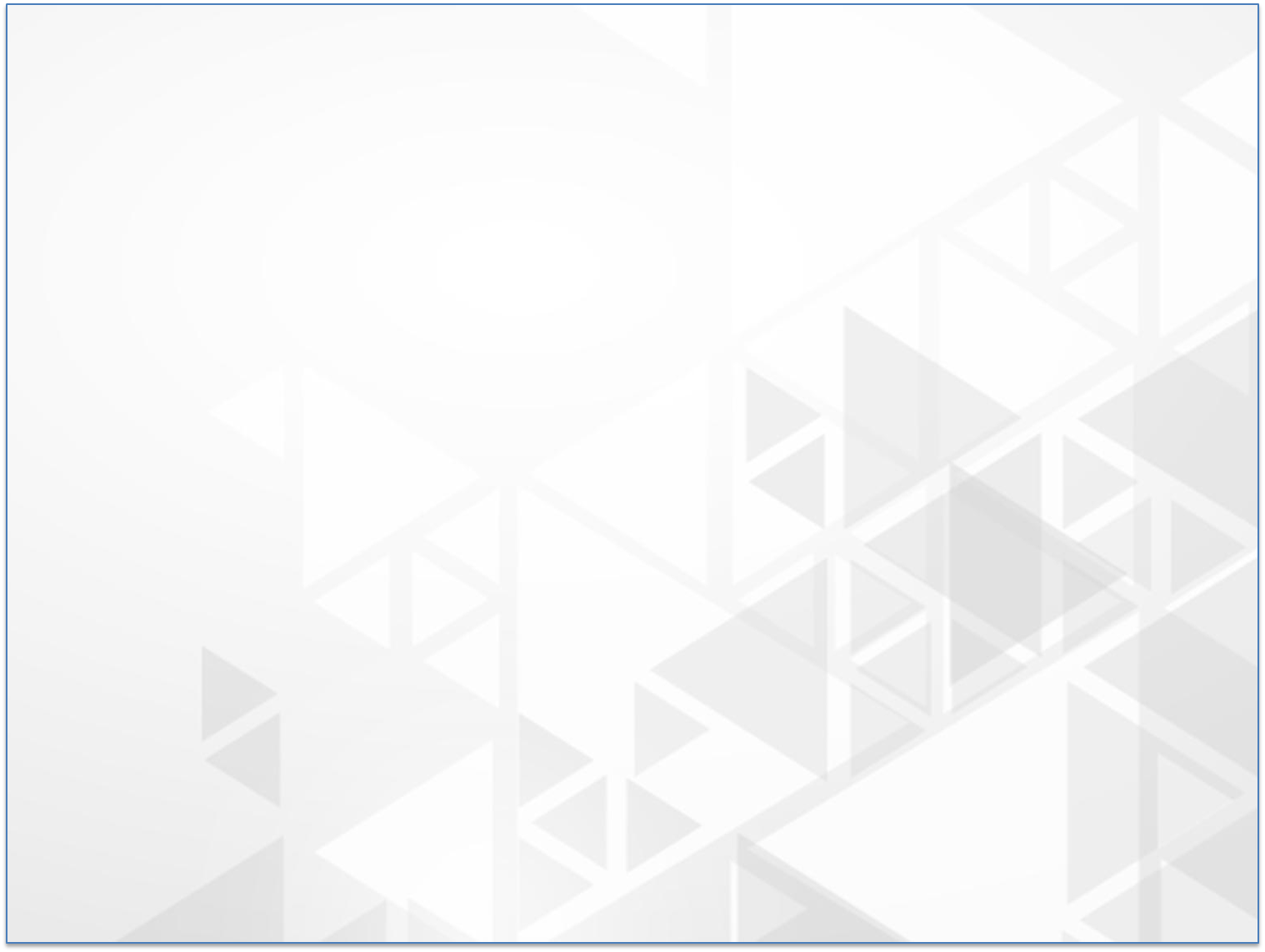 Эмитент ценных бумаг - это юридическое лицо либо орган государственной власти, который выпускает различные платежные средства, в том числе ценные бумаги.
Эмиссию могут осуществлять ООО, АО, ПАО и государственные предприятия.
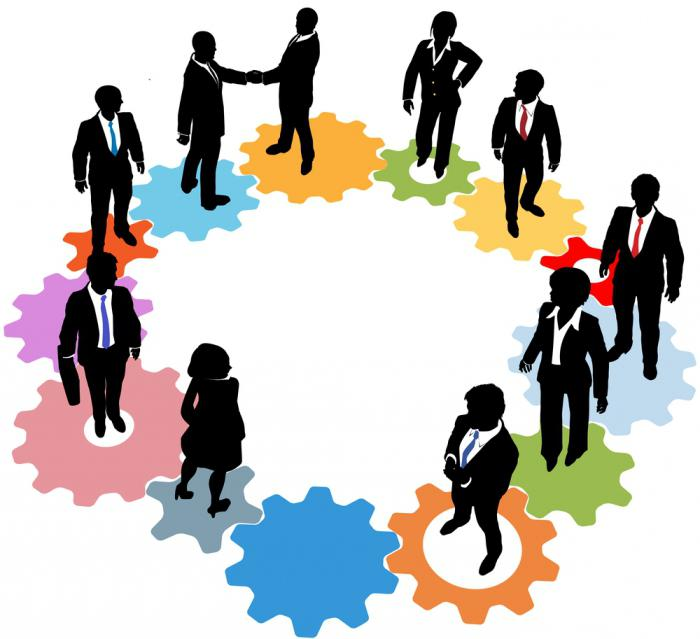 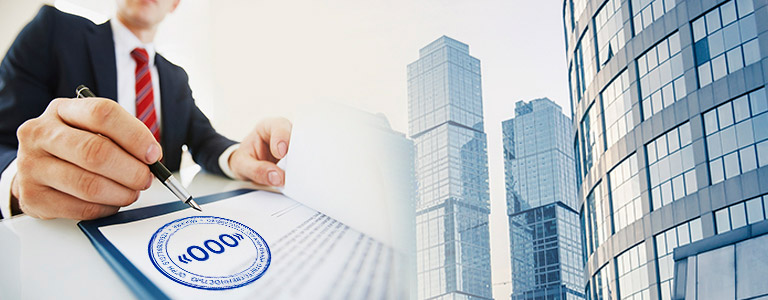 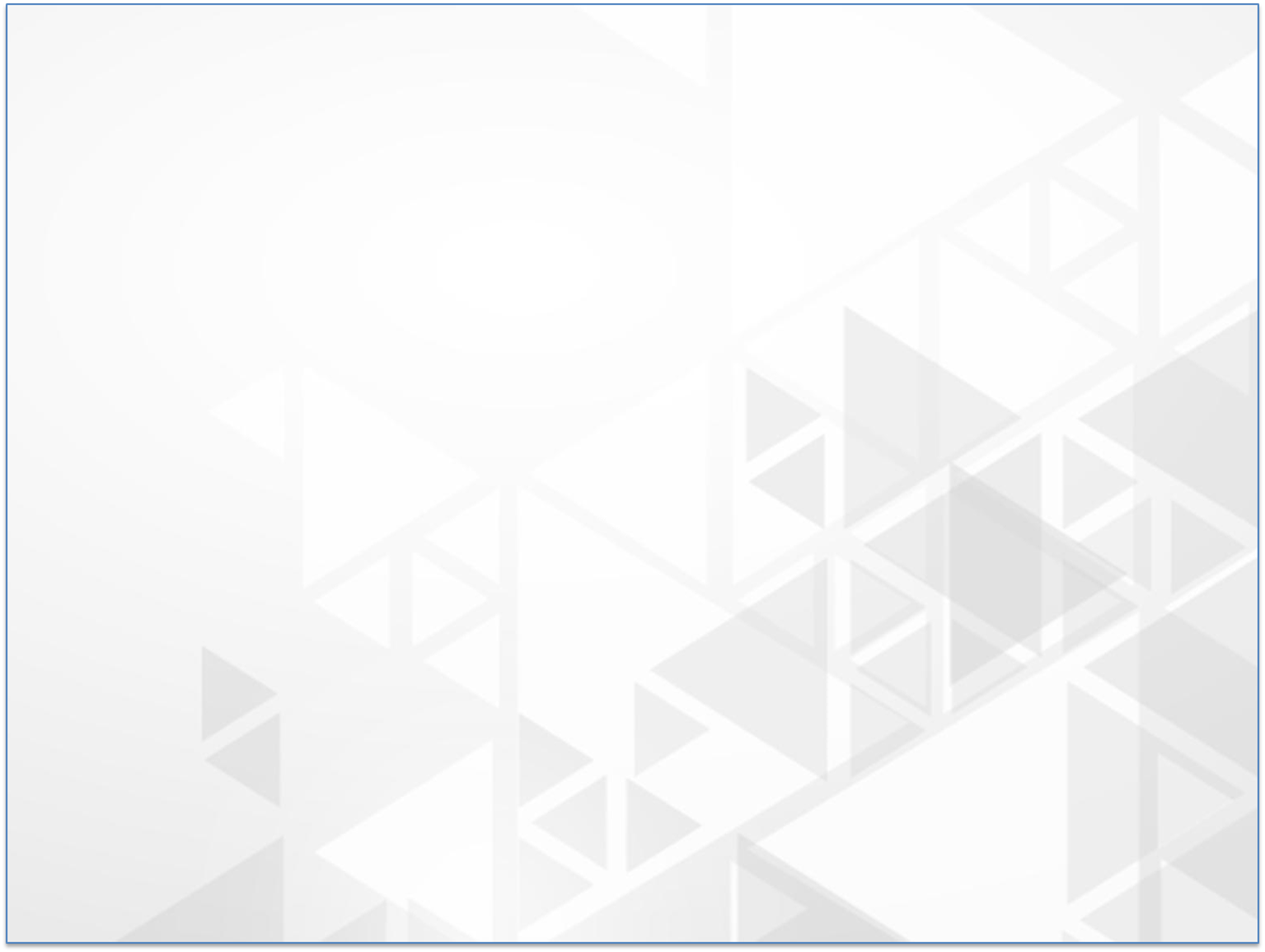 В отношении акционерных обществ действует несколько  основных нормативных актов:
 Гражданский кодекс РФ;
 Федеральный закон РФ «Об акционерных обществах»;
Регистрация акционерного общества регулируется ФЗ «О государственной регистрации юридических лиц и индивидуальных предпринимателей».
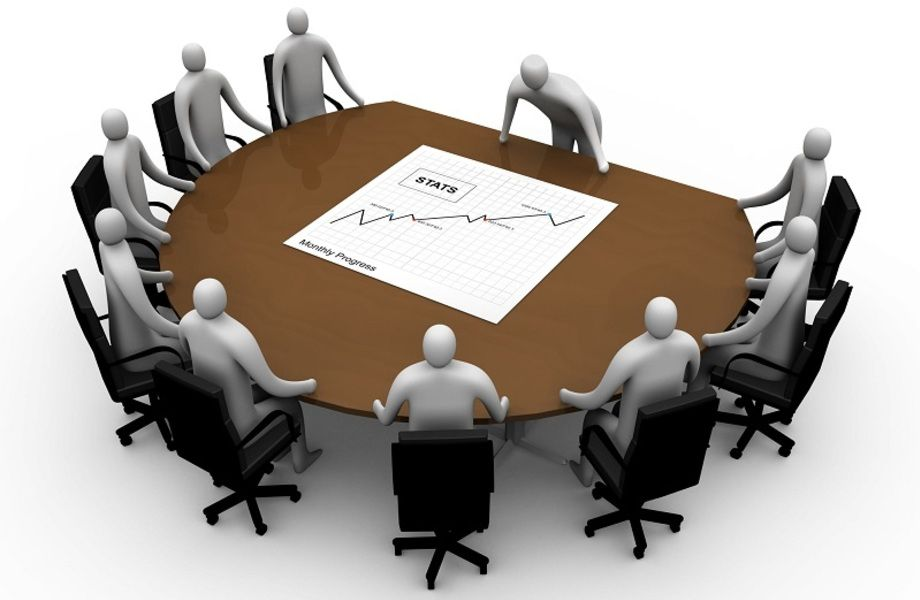 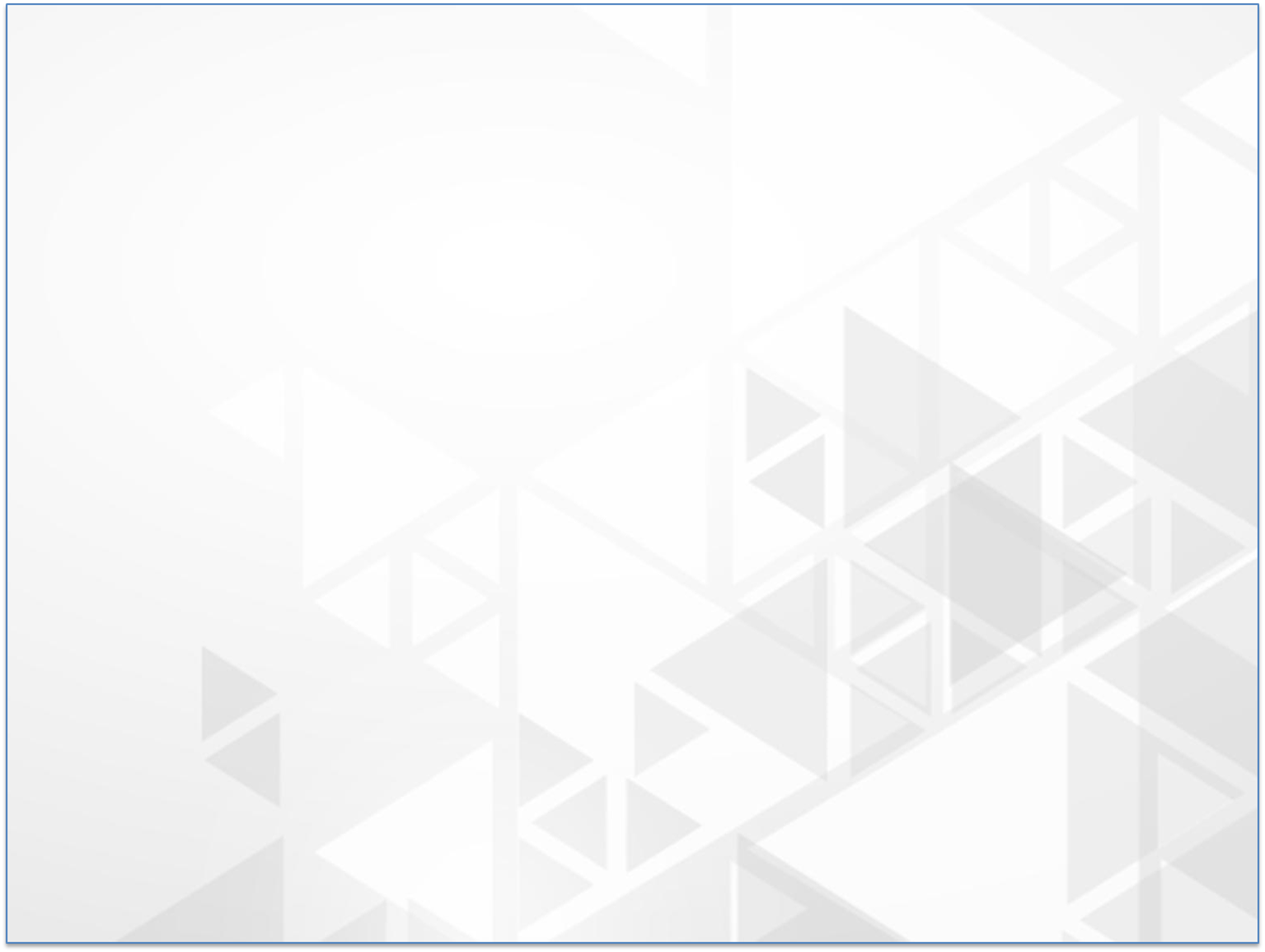 юридическое лицо, в отношении которого его участники имеют корпоративные права
юридическое лицо, преследующее извлечение прибыли в качестве основной цели своей деятельности
АО
учредитель несет риск убытков, связанных с деятельностью общества, в пределах стоимости внесенных им вкладов (акций)
уставный капитал разделен на определенное количество акций
юридическое лицо, в котором имущество, созданное за счет вкладов учредителей (участников), а также произведенное и приобретенное им в процессе его деятельности, принадлежит ему на праве собственности
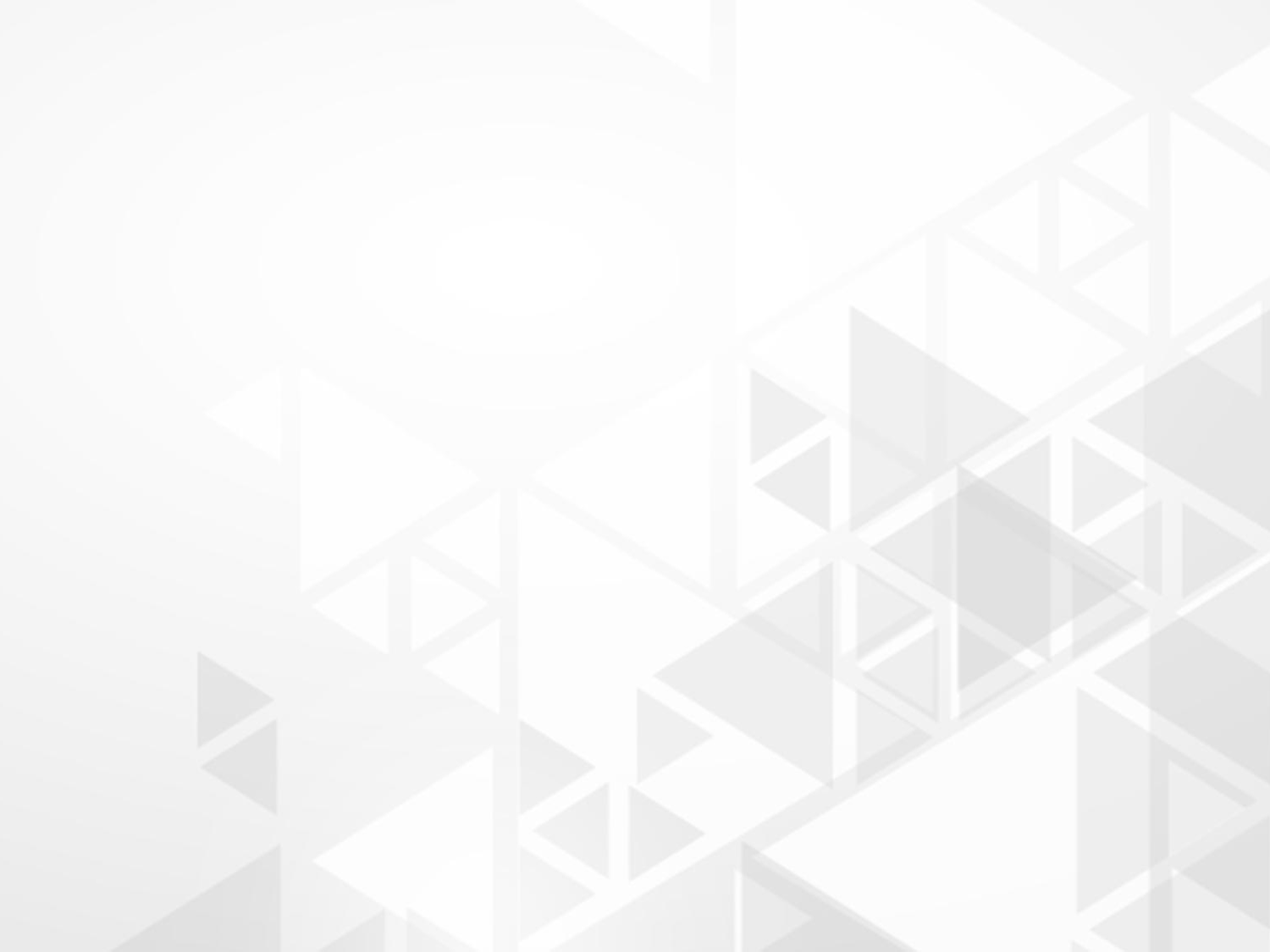 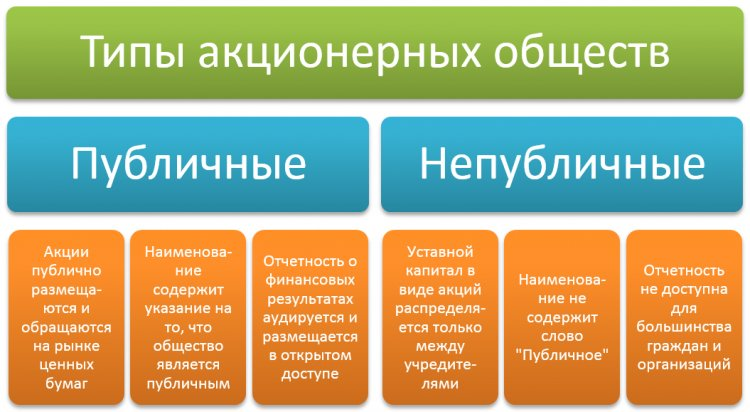 ПАО
АО
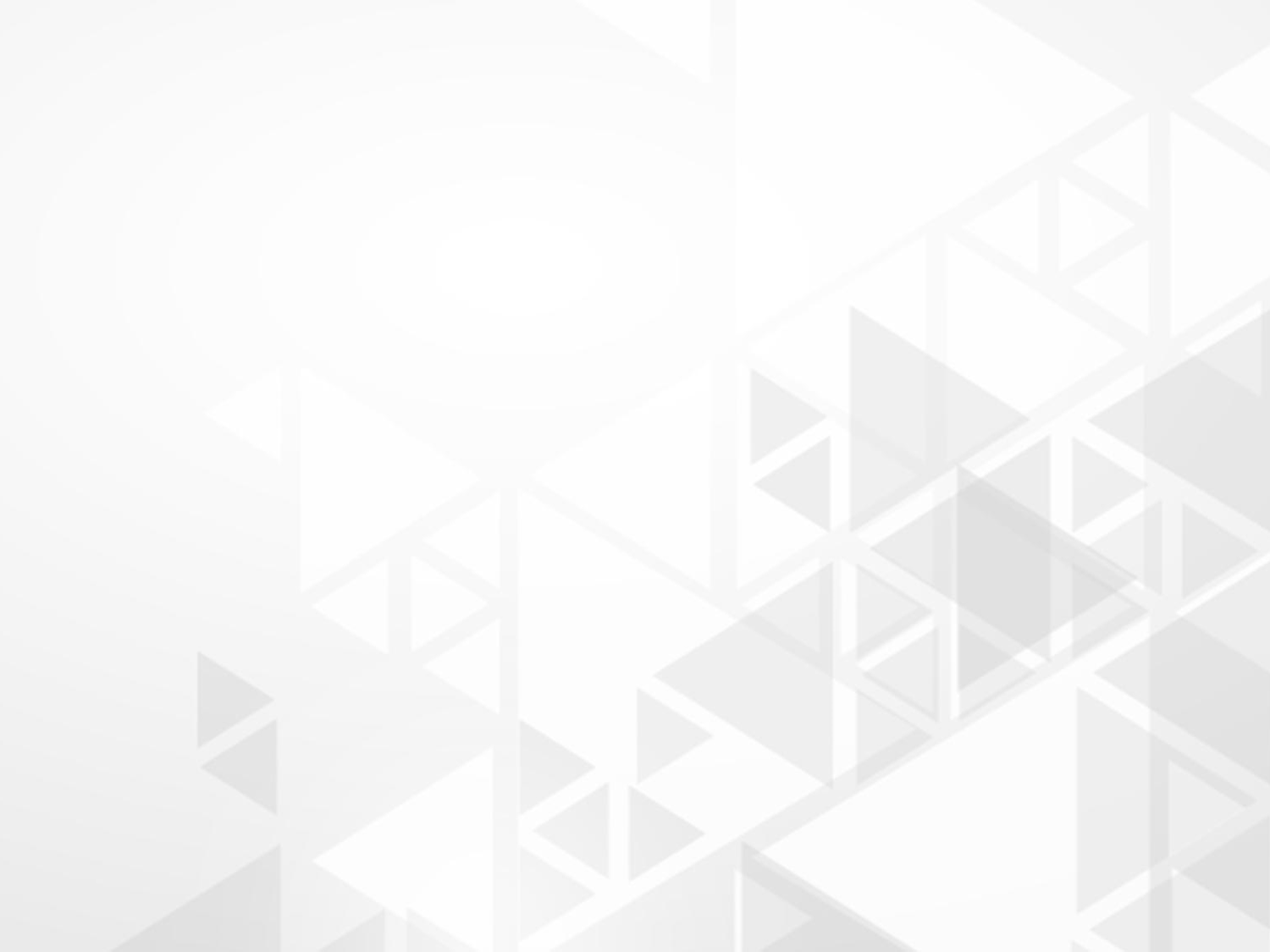 Регистрация АО (ПАО)
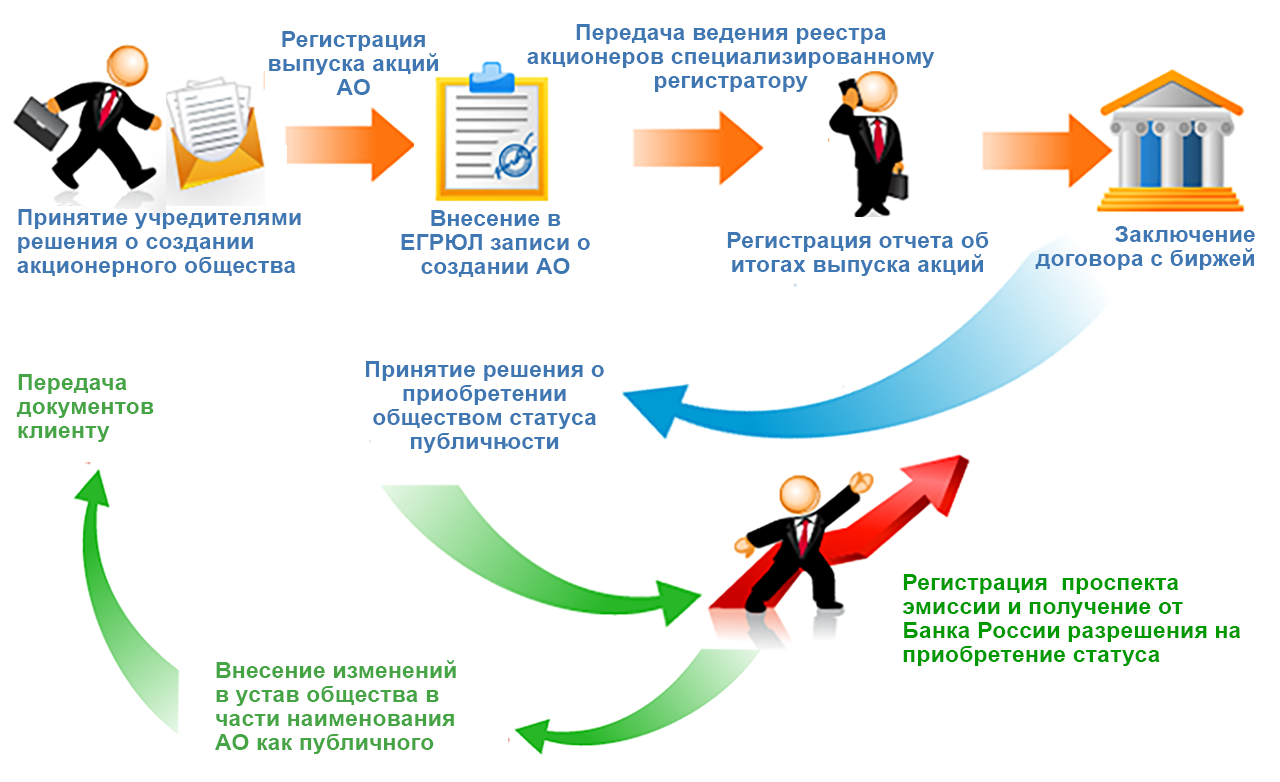 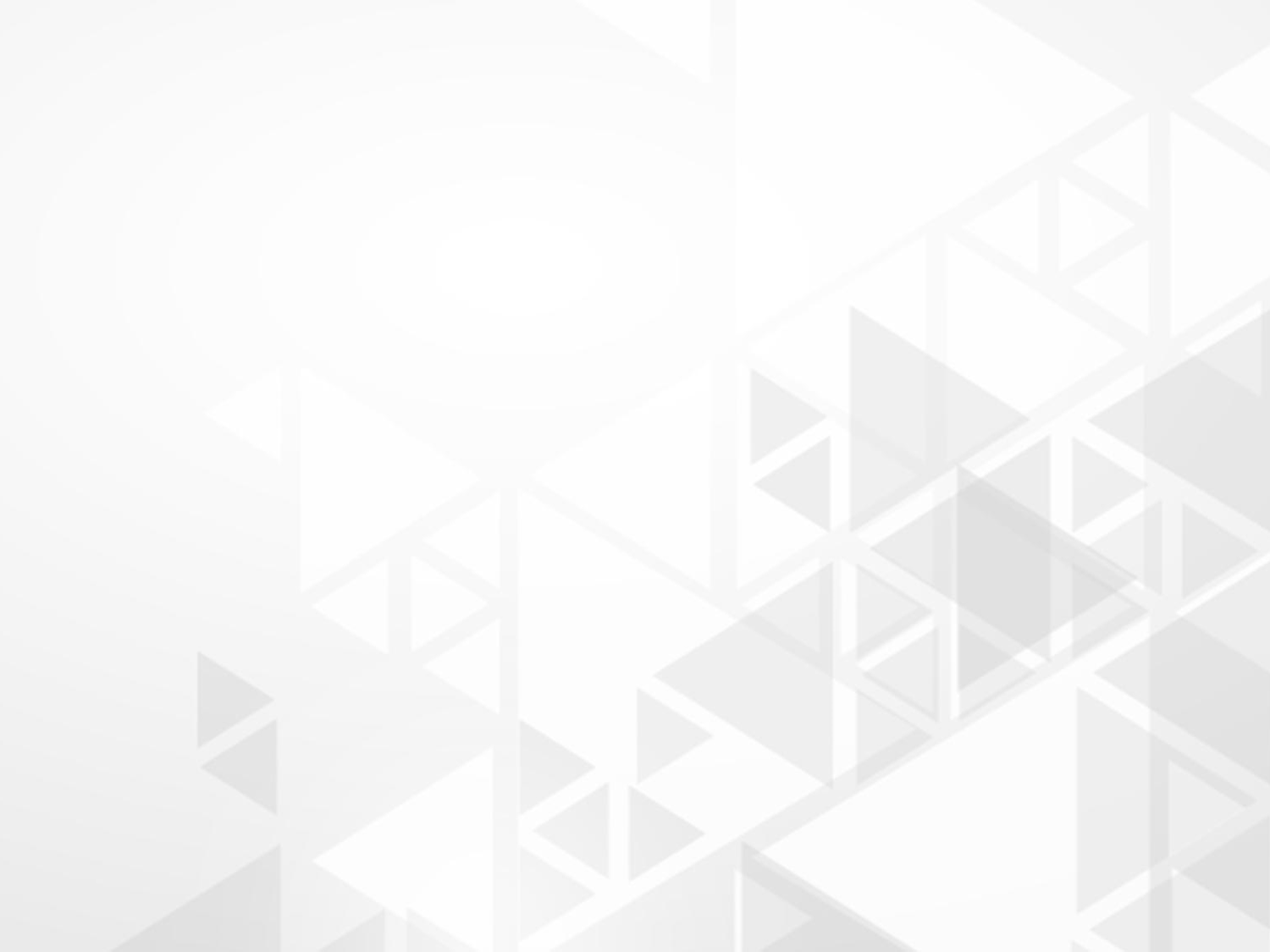 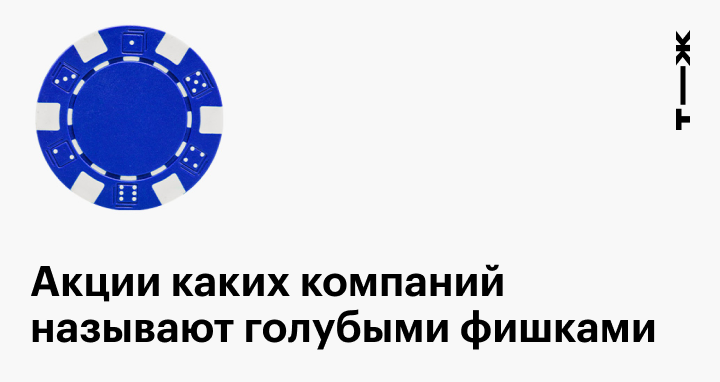 Ценные бумаги самых больших и ликвидных предприятий, которые отличаются  стабильными экономическими показателями и выплачивают хорошие дивиденды
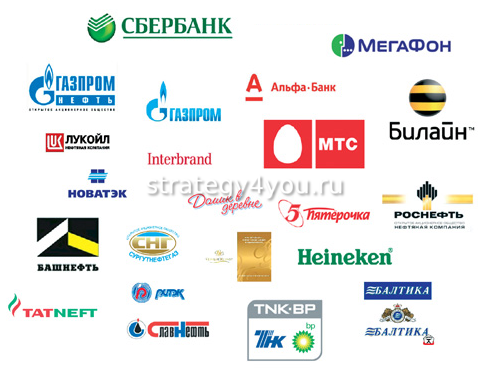 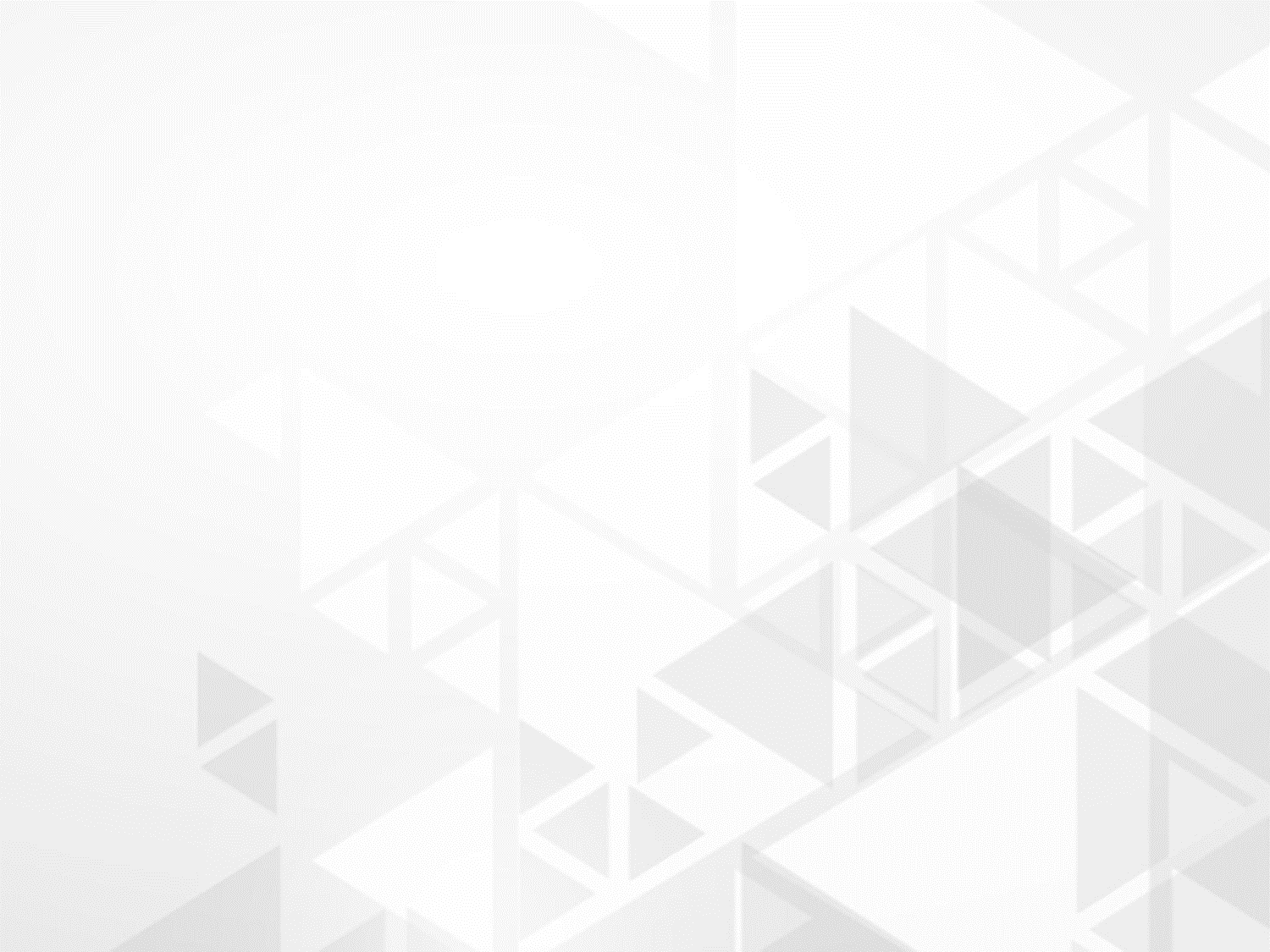 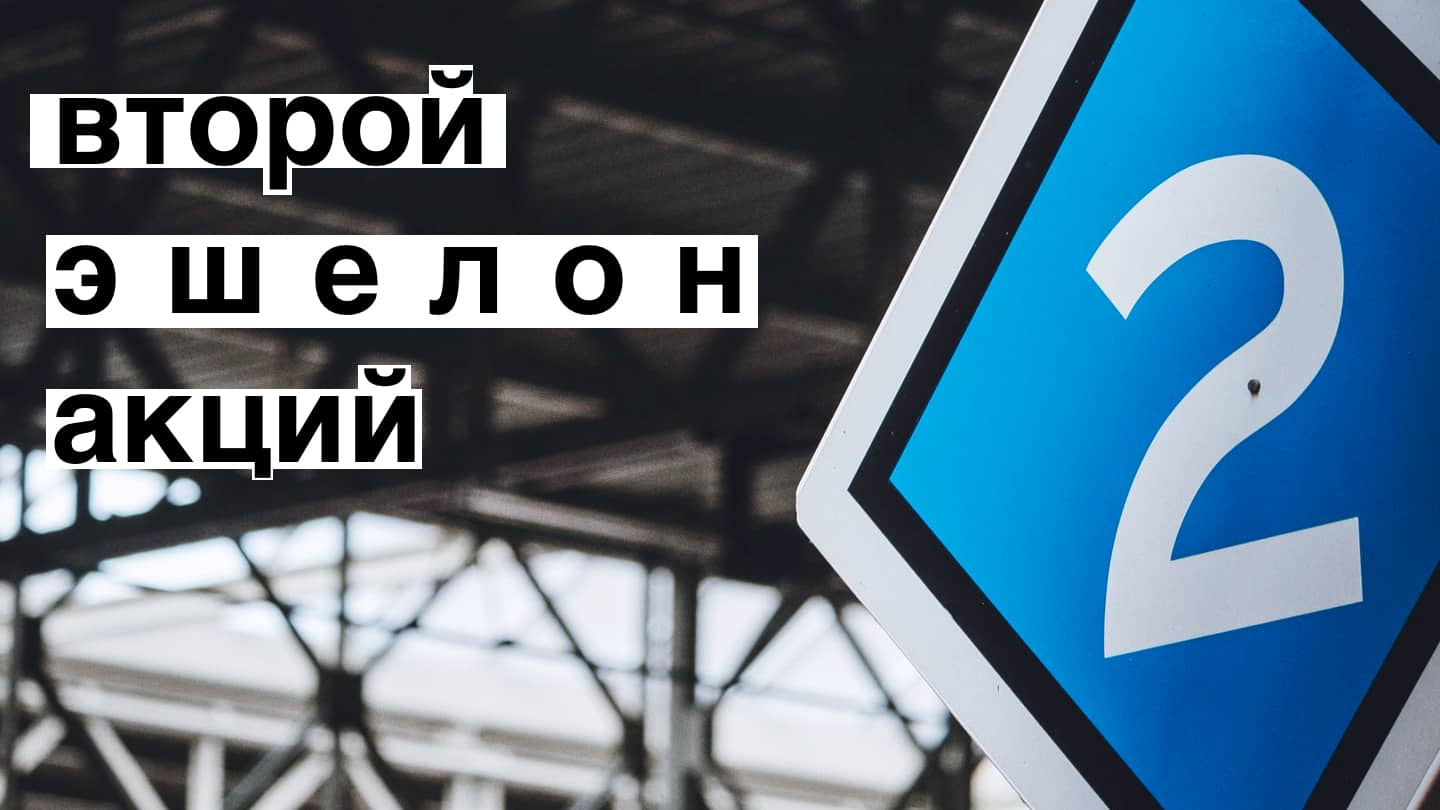 Акции второго эшелона - это ценные бумаги менее известных компаний, которые обладают более низкой ликвидностью и капитализацией.
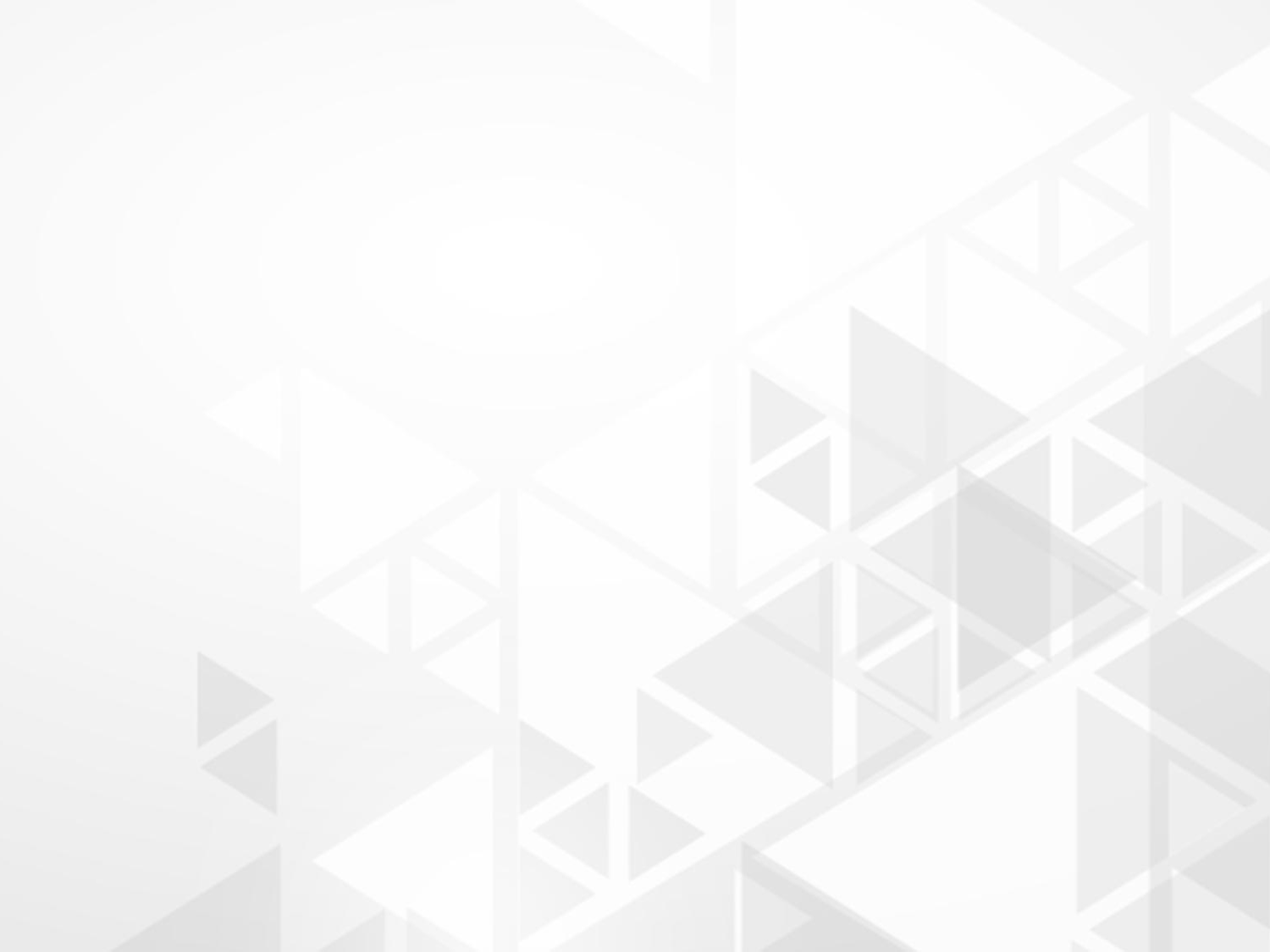 Таблица 1 - Классификация ценных бумаг эмитентов
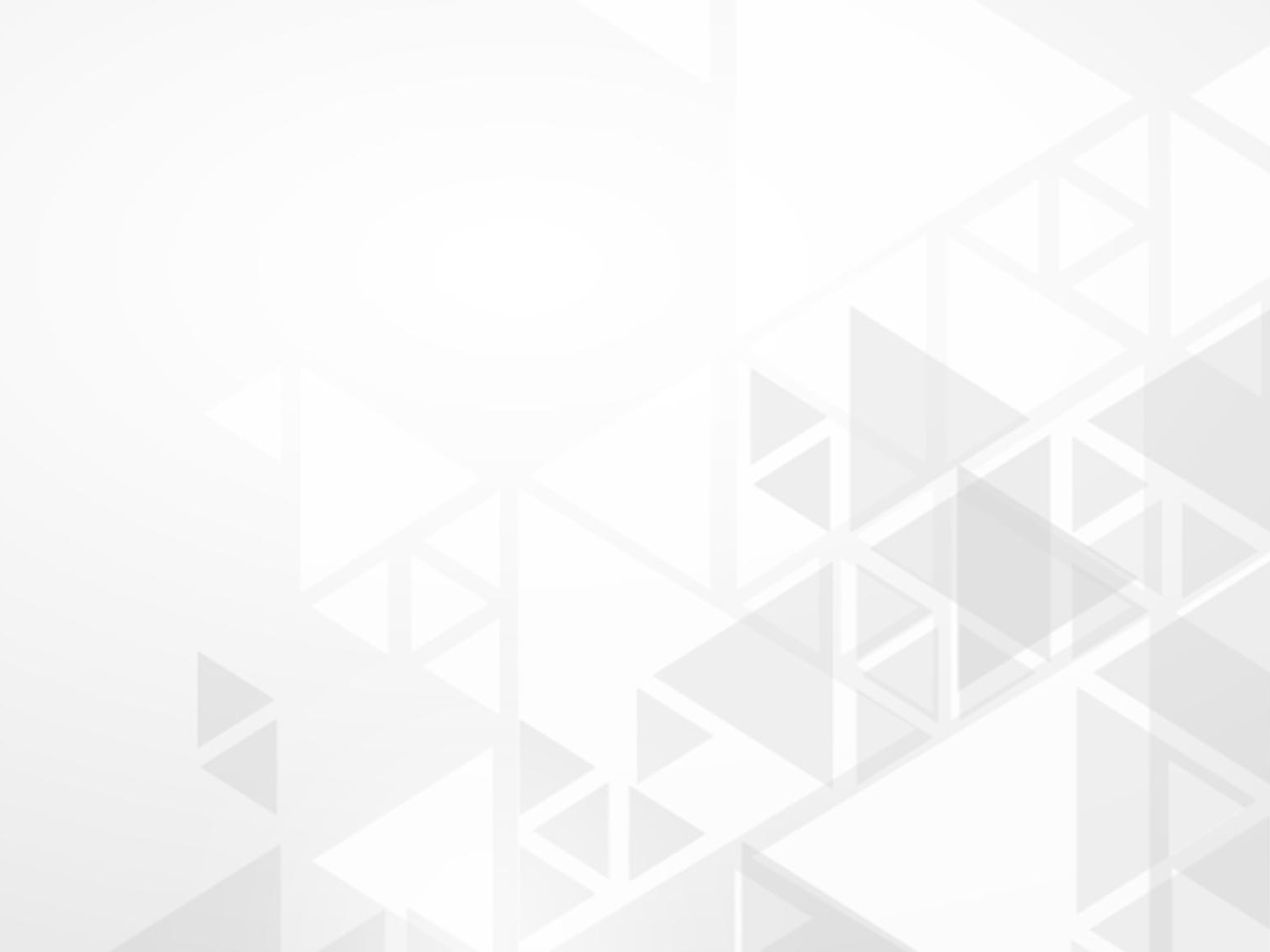 Вторичное размещение
Первичное размещение
IPO (initial public offering) – публичное размещение акций нового или дополнительного выпуска неограниченному числу потенциальных инвесторов.
SPO (secondary public offering) – публичное размещение акций, которые принадлежат уже существующим акционерам. Как правило, создателям компании.
Размещение дополнительных выпусков
Follow-on (доразмещение) – размещение акций в дополнение к тем, которые уже обращаются на фондовой бирже или внебиржевом рынке.
https://youtu.be/z9MTQkpvfBE
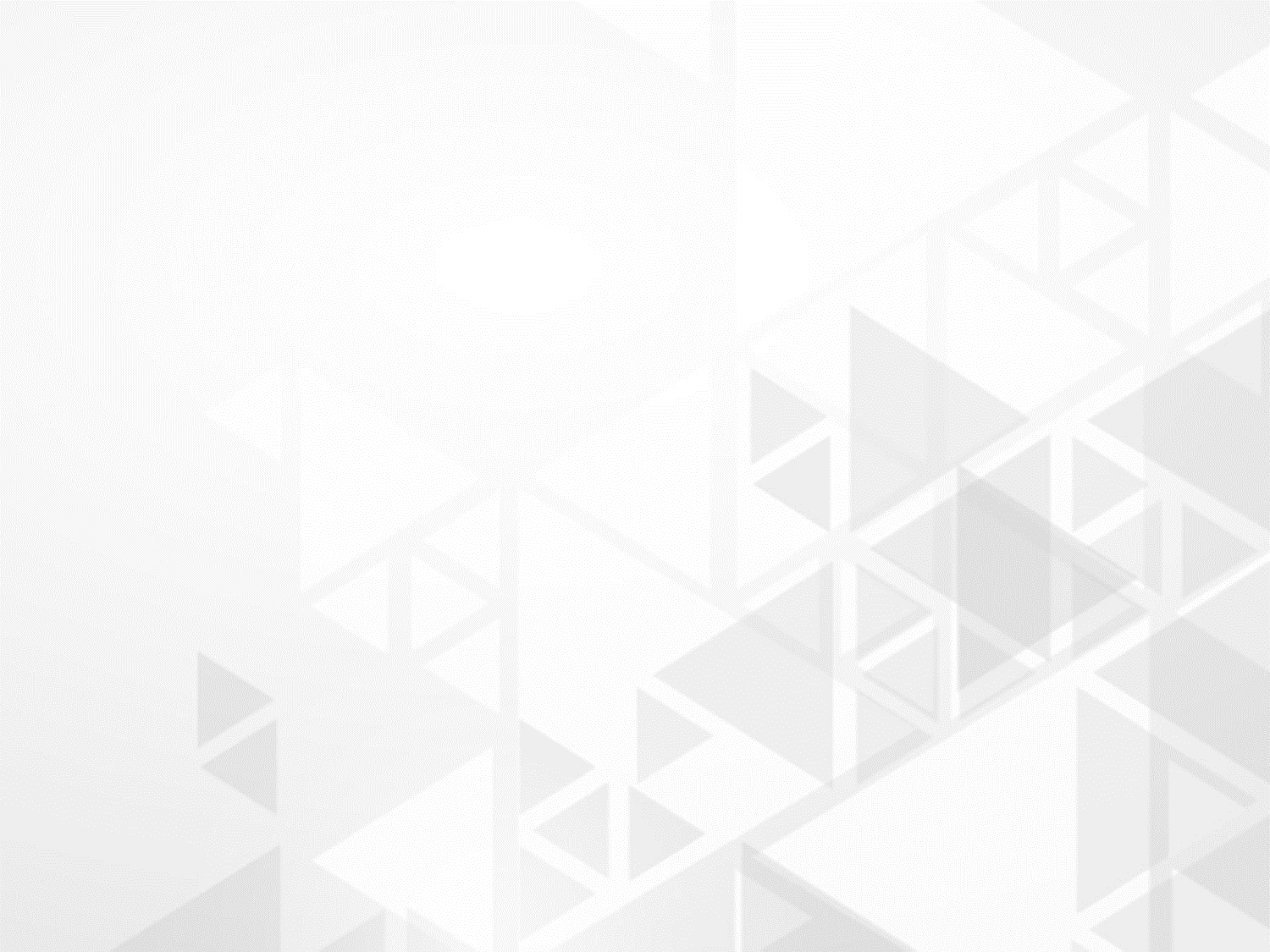 Андеррайтер - это профессиональный участник фондового рынка, который по договору с эмитентом берет на себя определенные обязательства по выпуску и размещению его ценных бумаг за соответствующее вознаграждение.
Андеррайтер обслуживает все этапы эмиссии: ее обоснование, выбор параметров, подготовку необходимой документации, регистрацию в государственных органах, размещение среди инвесторов (в том числе путем привлечения себе в помощь субандеррайтеров) и т.д.
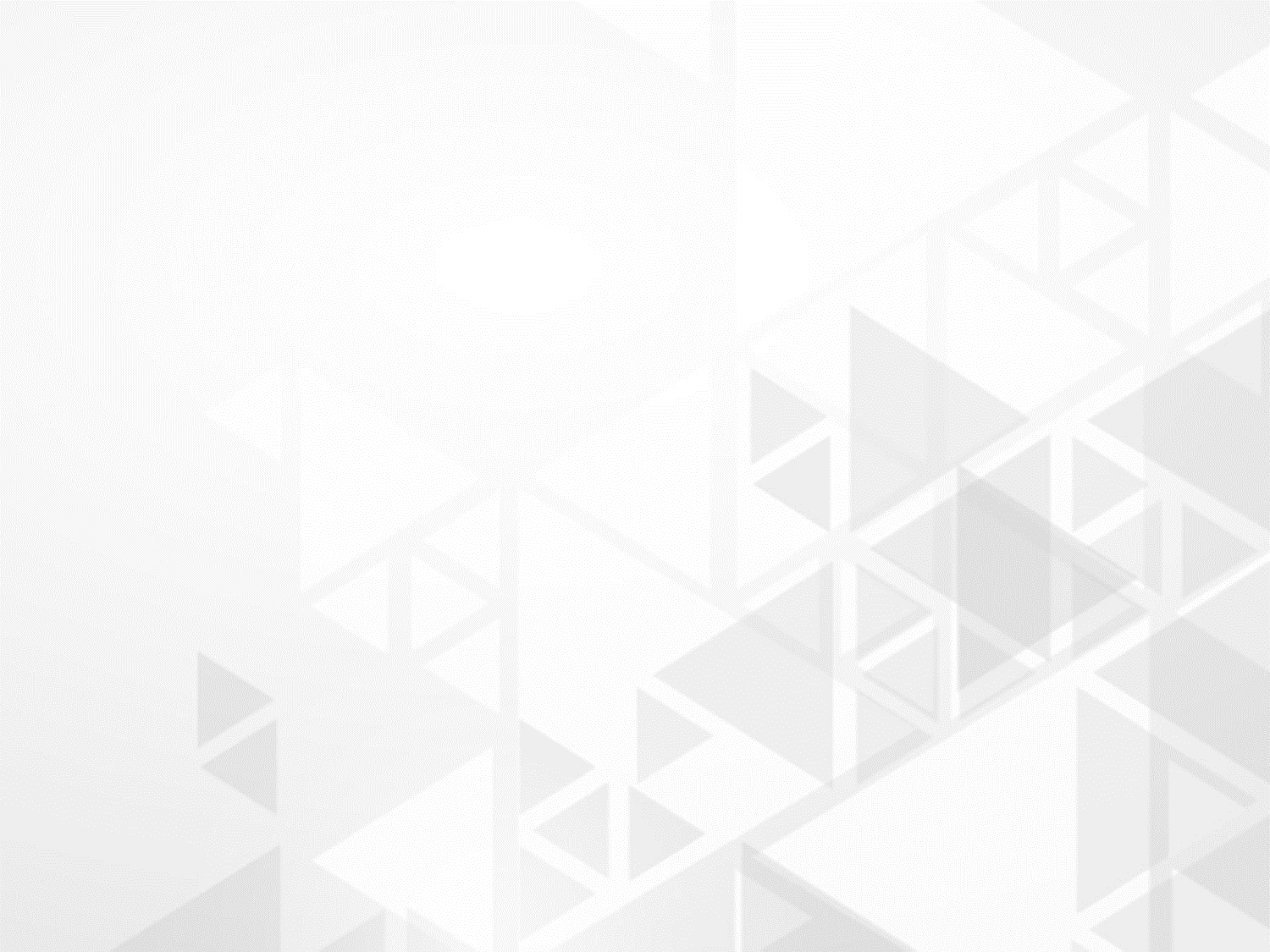 Андеррайтер может взять на себя один из трех возможных видов обязательств по размещению эмиссии:

 • выкуп у эмитента всей эмиссии по фиксированной цене и ее размещение по рыночной цене. Весь риск возможного недоразмещения эмиссии ложится на посредника - андеррайтера;
 • андеррайтер берет обязательство выкупить только недоразмещенную часть (фиксированную или фактическую) эмиссии, т.е. его риск ограничен только этой частью;
 • андеррайтер выполняет все функции посредника, обязуется помогать в размещении эмиссии, но не несет ответственности за ее недоразмещение. Весь риск недоразмещения ложится непосредственно на эмитента.
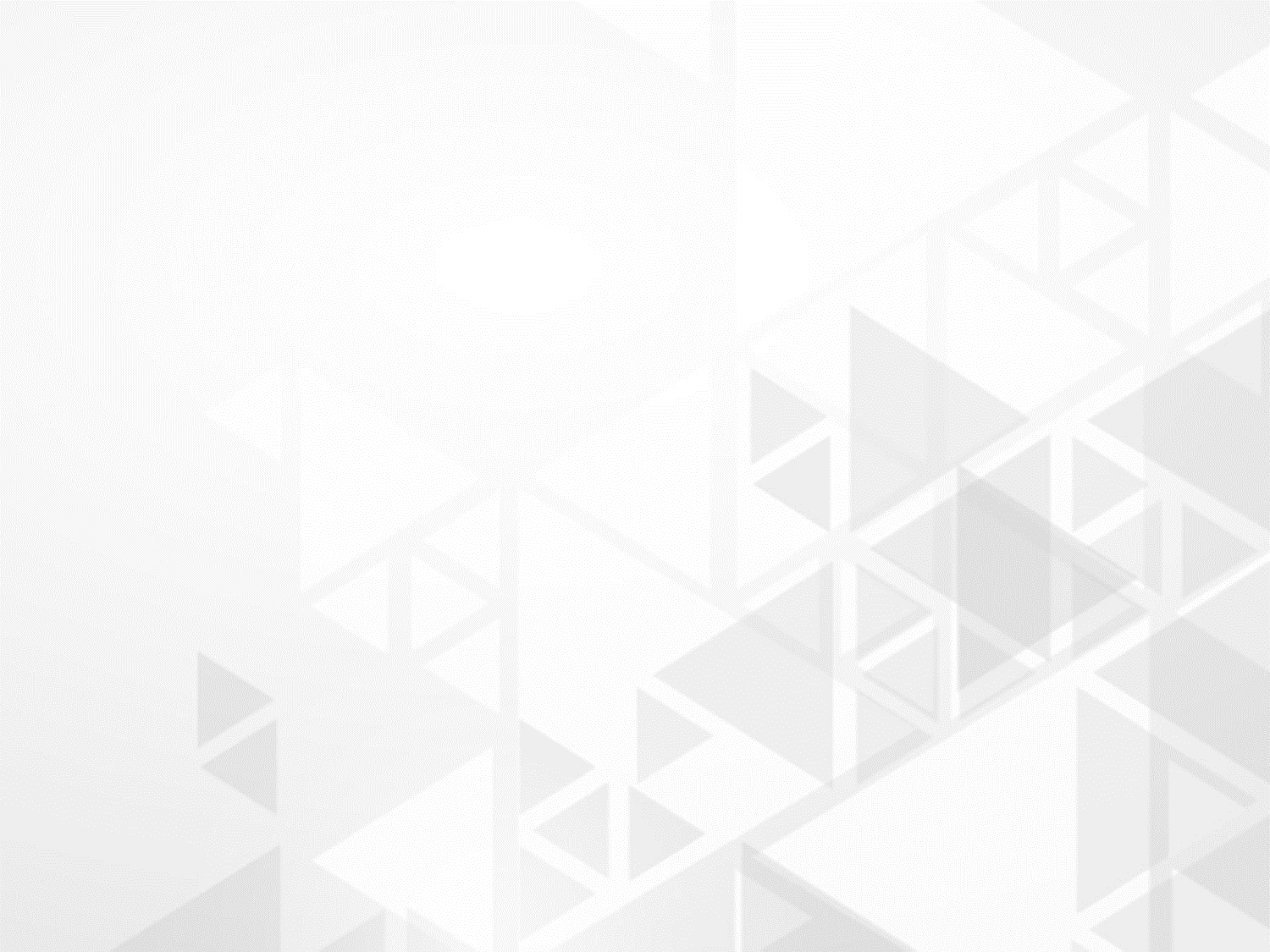 Способы размещения акций и других эмиссионных ценных бумаг
Распределение дополнительных акций среди акционеров
Конвертация
Подписка
Это приобретение прав собственности на размещаемые ценные бумаги за счет отчуждения прав собственности на ранее размещенные ценные бумаги. Конвертация осуществляется с целью: изменения номинальной стоимости ранее размещённых ценных бумаг; с целью изменения объема прав, предоставляемых ранее размещёнными ценными бумагами; с целью консолидации или дробления ранее размещённых ценных бумаг.
Закрытая подписка - это продажа ценных бумаг заранее определенному ограниченному кругу лиц. По закрытой подписке размещать свои акции могут все акционерные общества. Под определенным кругом лиц понимаются любые лица (не обязательно акционеры АО), указанные в решение о дополнительном выпуске ценных бумаг
В случае увеличения уставного капитала общества за счет его имущества
Под открытой подпиской понимается свободное размещение ценных бумаг среди неограниченного круга лиц. По открытой подписке размещать свои акции могут только публичные акционерные общества.
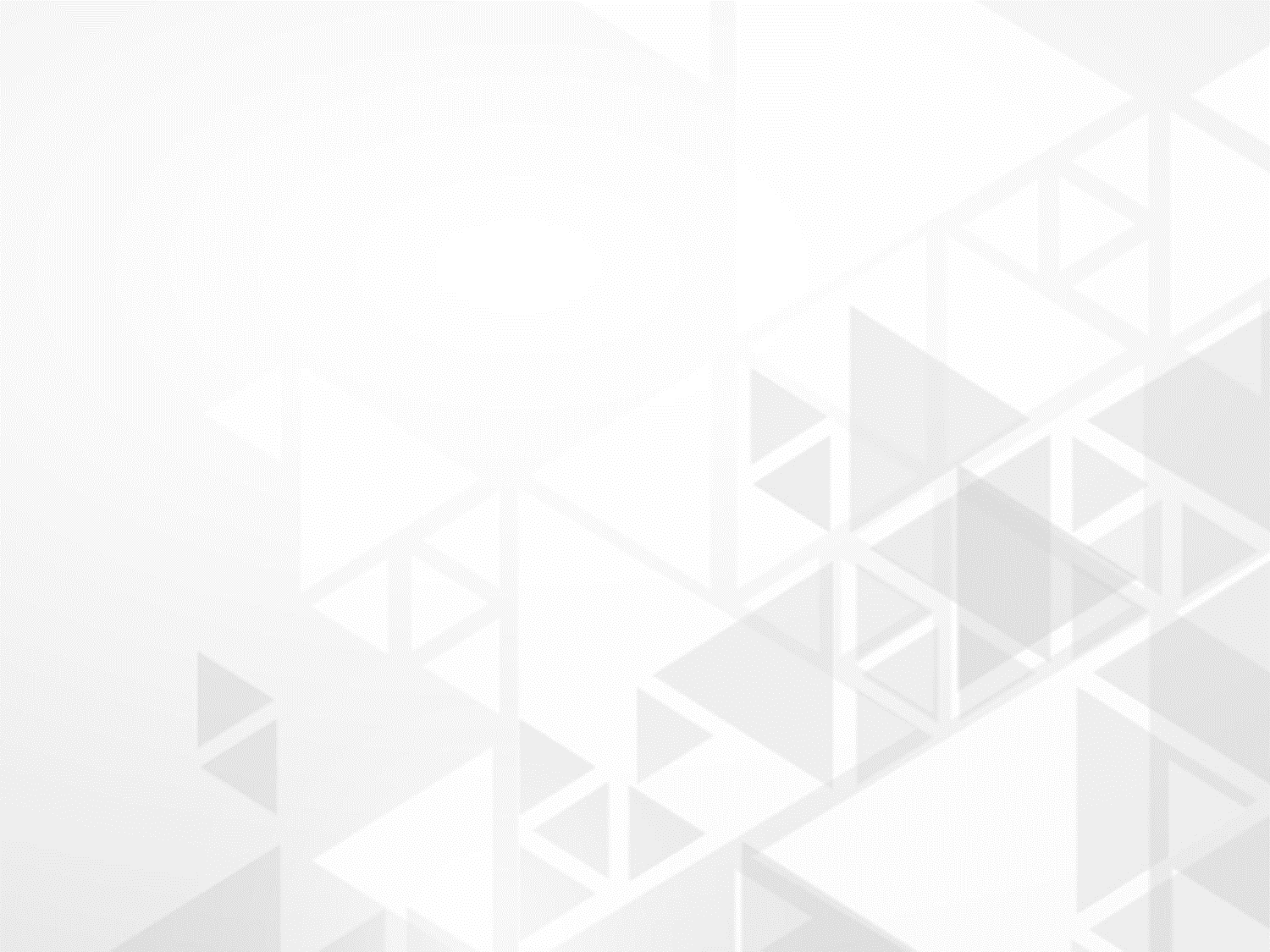 Основные нормативные акты, регулирующие процедуру эмиссии в Российской Федерации:

Федеральный закон «Об акционерных обществах» (1995) с последующими изменениями и дополнениями
Федеральный закон «О рынке ценных бумаг» (1996) с последующими изменениями и дополнениями
Федеральный закон «О защите прав и законных интересов инвесторов на рынке ценных бумаг» (1999)
Стандарты эмиссии акций при учреждении акционерных обществ, дополнительных акций, облигаций и их проспектов эмиссий
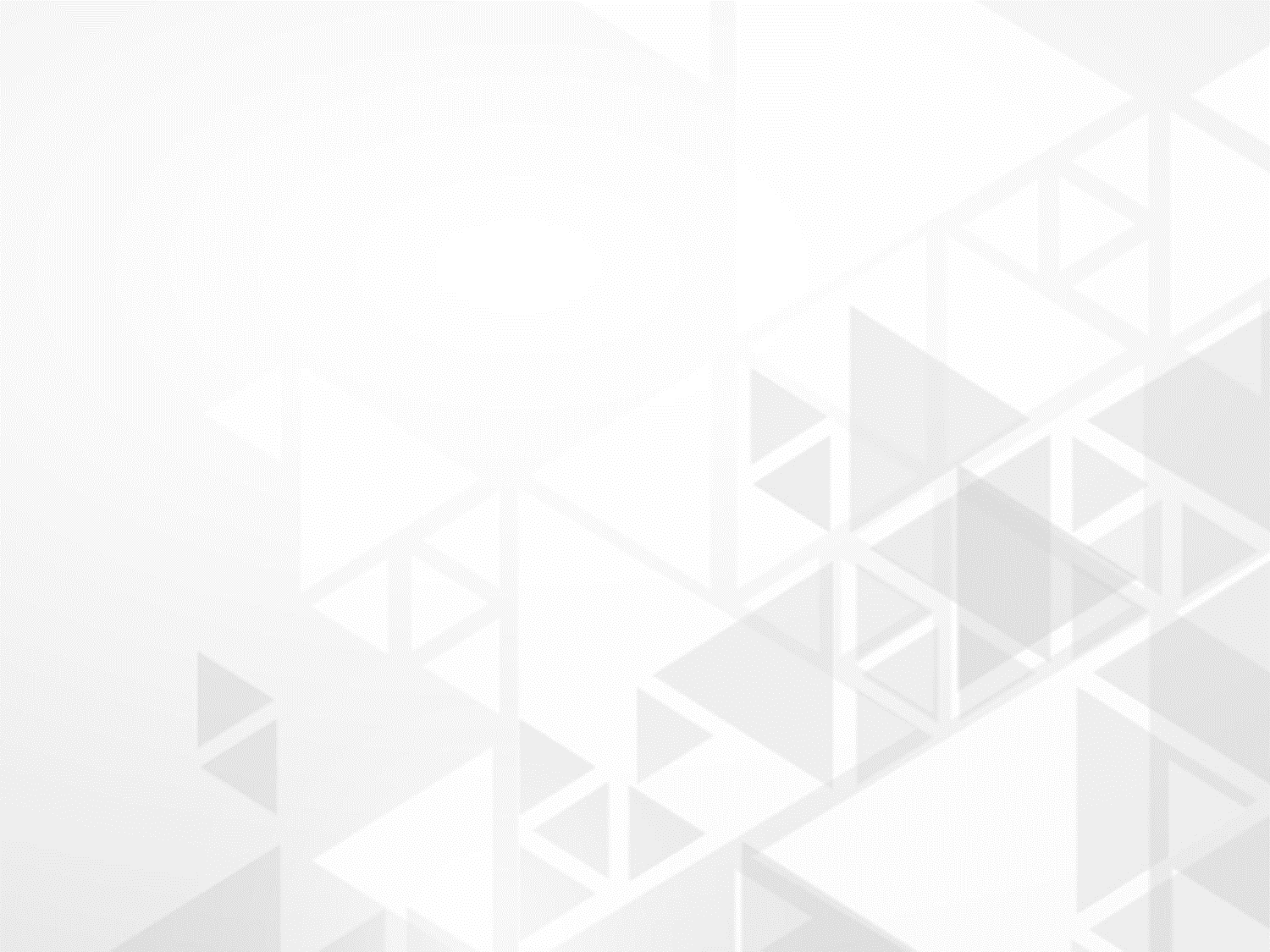 Процедура эмиссии включает следующие обязательные этапы:

 • принятие решения о выпуске ценной бумаги;
 • государственная регистрация выпуска;
 • изготовление сертификатов ценной бумаги, если она выпускается в документарной форме;
 • размещение ценной бумаги;
 • регистрация отчета об итогах выпуска ценной бумаги;
 • внесение необходимых изменений в устав акционерного общества (в случае эмиссии акций).
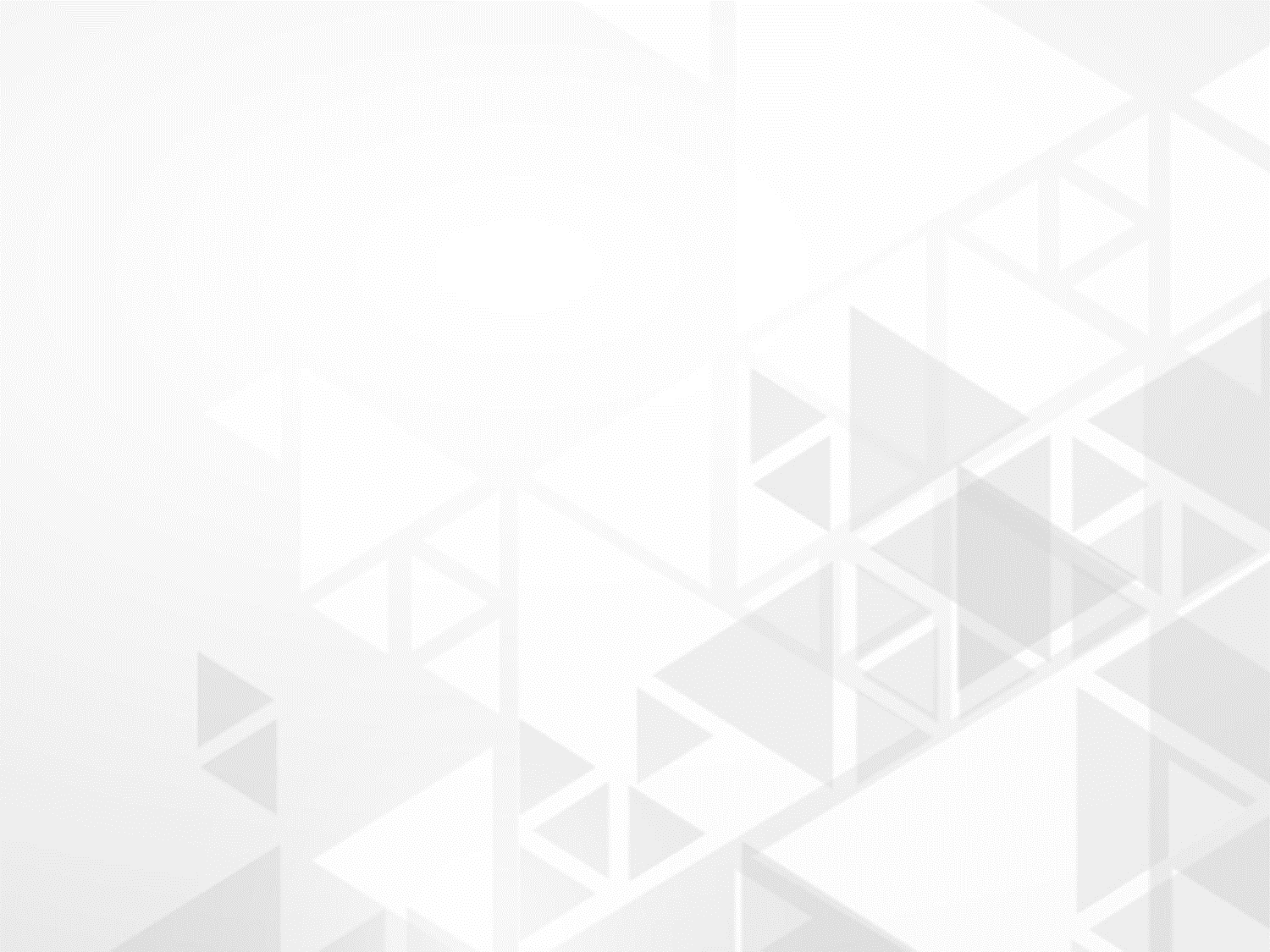 Решение о выпуске оформляется специальным документом, в котором должна найти отражение следующая информация:
 • вид эмитируемой ценной бумаги (категория и тип акций, серия и подсерии (транши) для облигаций);
 • форма выпуска ценной бумаги (документарная и бездокументарная);
 • форма хранения (индивидуальное и централизованное);
 • номинальная стоимость акции или облигации;
 • права владельца вновь выпускаемой ценной бумаги;
 • количество выпускаемых ценных бумаг;
 • порядок размещения (способ размещения и его сроки, цена или порядок ее установления, порядок оплаты и др.).
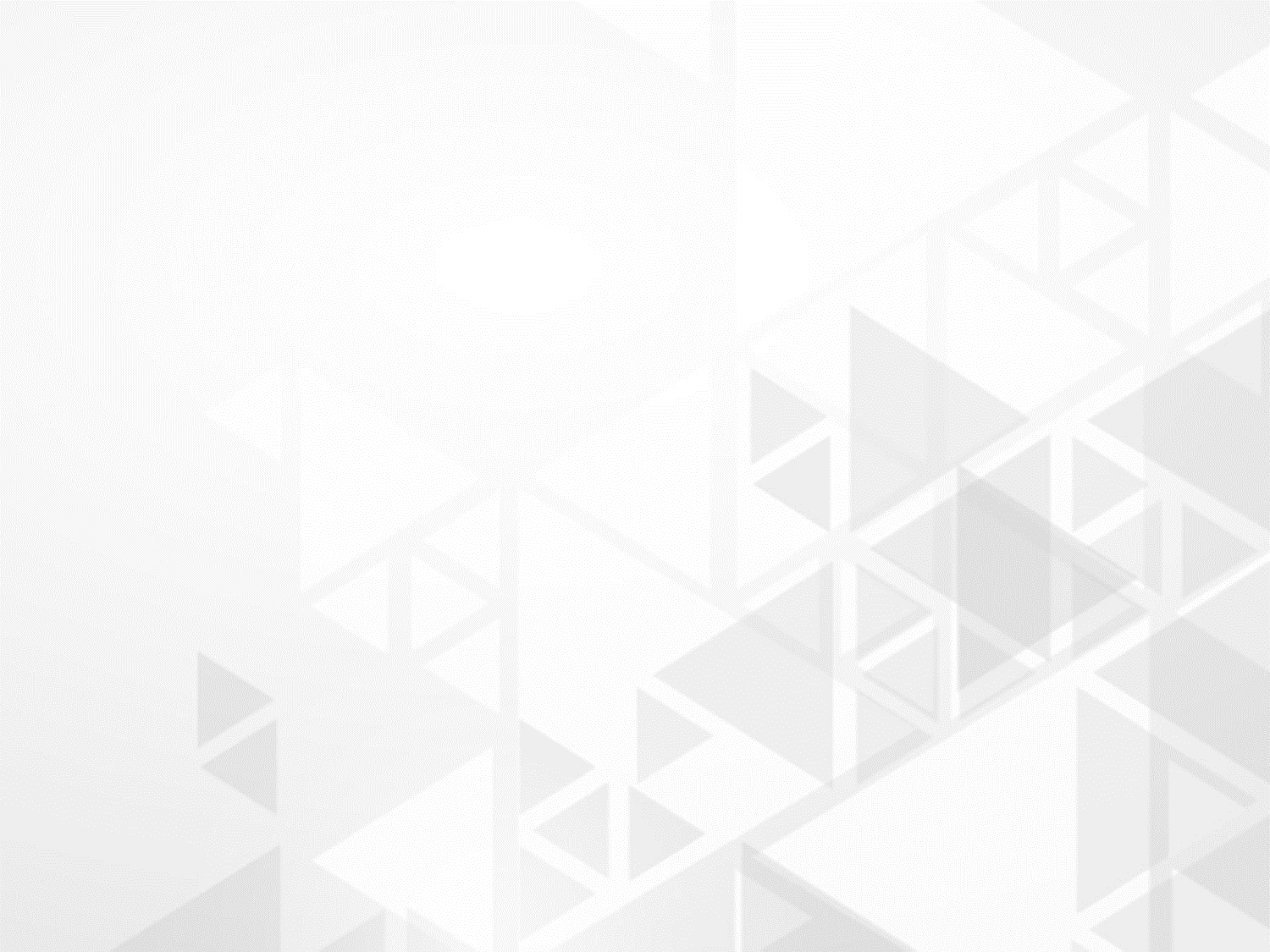 Проспект ценной бумаги - это документ установленной законом формы, который содержит сведения об эмитенте, о его финансовом состоянии и о предстоящем выпуске ценной бумаги.
Проспект эмиссии включает пять разделов:
 А - данные об эмитенте;
 Б - данные о финансовом положении эмитента;
 В - сведения о предыдущих выпусках ценных бумаг;
 Г - сведения о размещаемых ценных бумагах;
 Д - дополнительная информация.
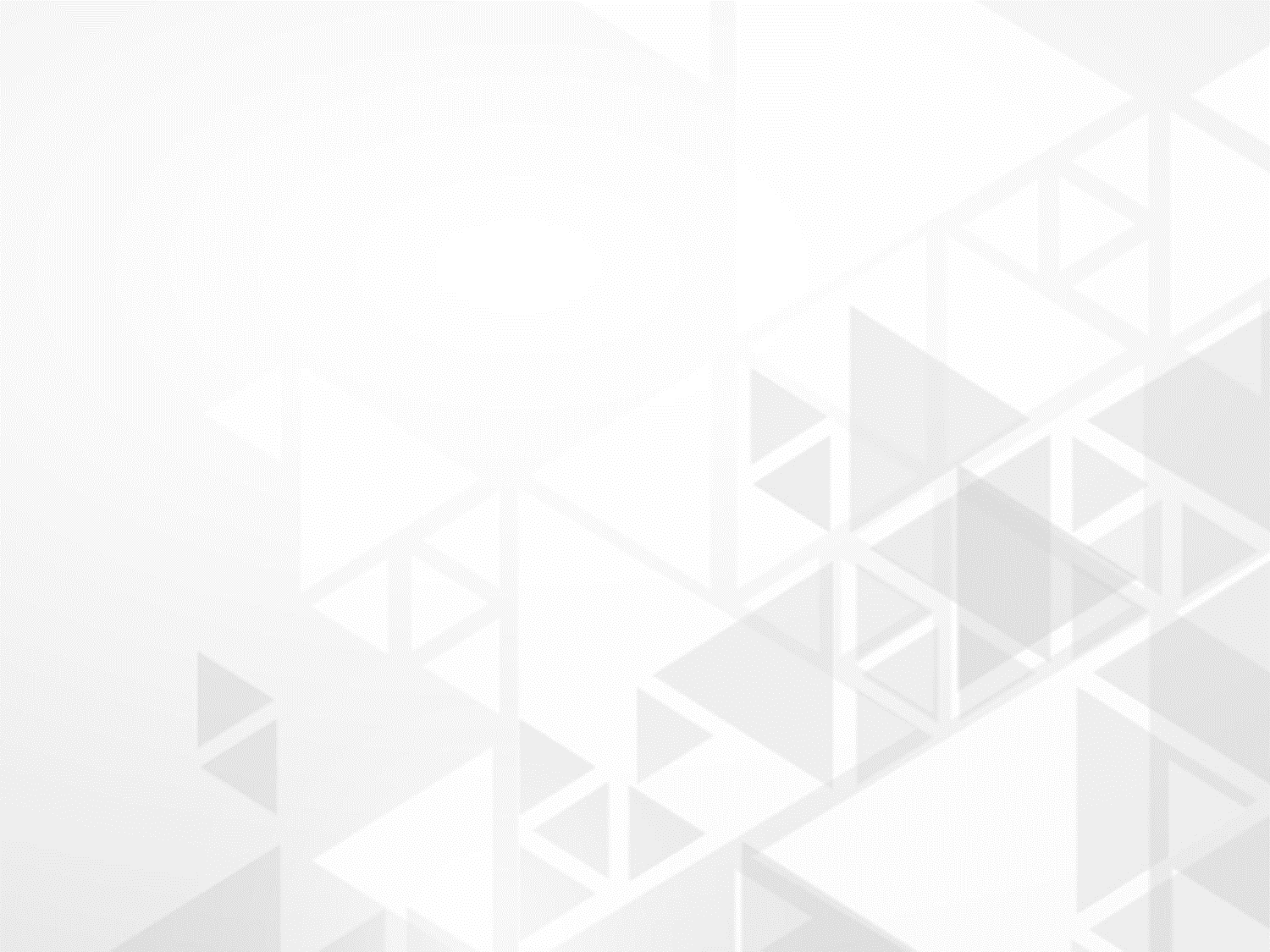 Процедура государственной регистрации включает утверждение:

 • решения о выпуске ценной бумаги;
 • проспекта ценных бумаг в том случае, если выпуск ценных бумаг требует его составления;
 • бланков ценных бумаг (если выпуск осуществляется в документарной форме).
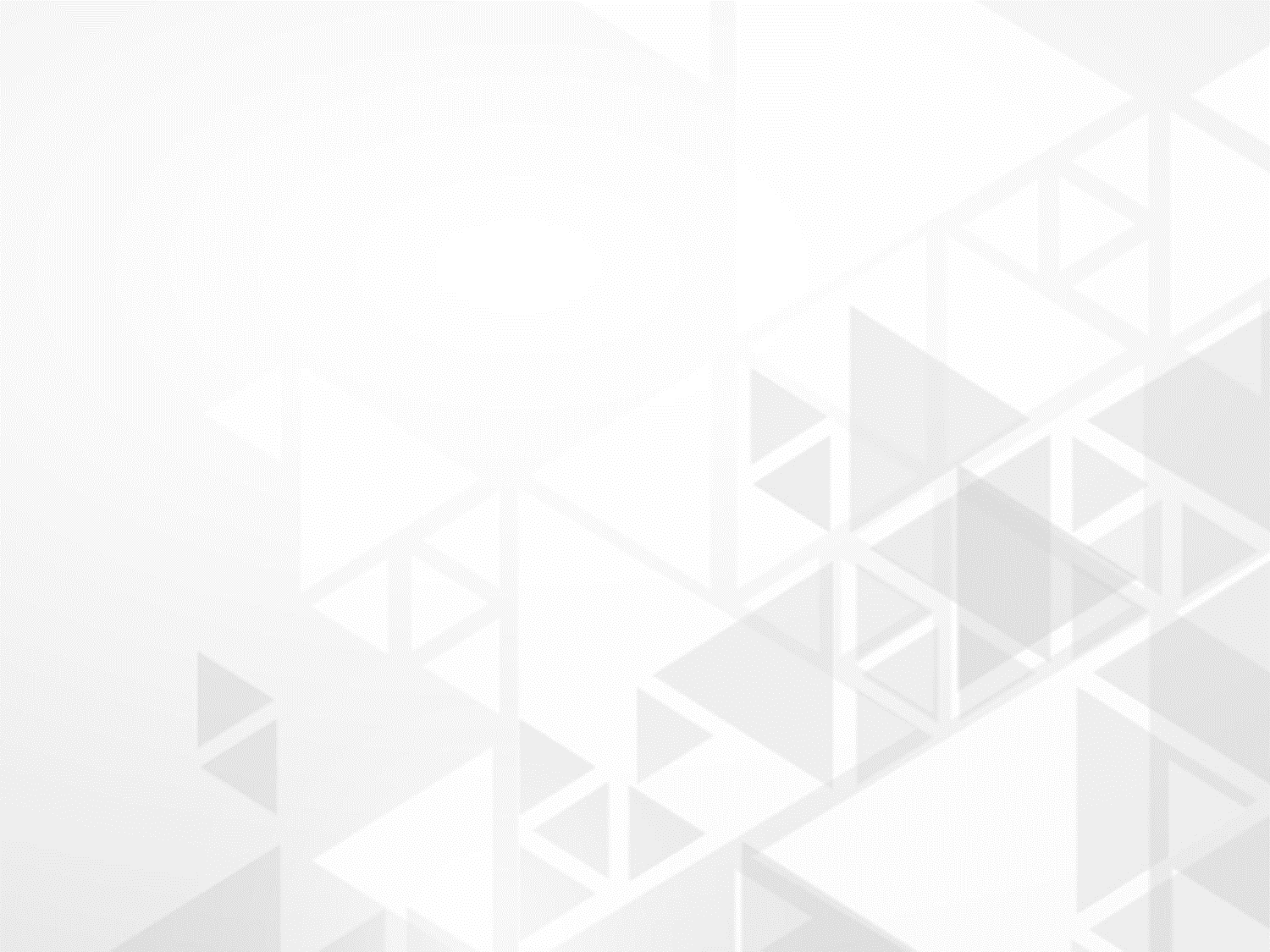 Регистрирующий орган проводит регистрацию или принимает  мотивированное решение об отказе в государственной регистрации не позднее 30 дней с даты представления эмитентом документов для регистрации.
Основанием для отказа в регистрации могут быть нарушение эмитентом требований законодательства о выпуске и обращении ценных бумаг, непредоставление необходимых для регистрации документов, предоставление ложной информации о себе, неуплата необходимых налогов, связанных с процедурой эмиссии.
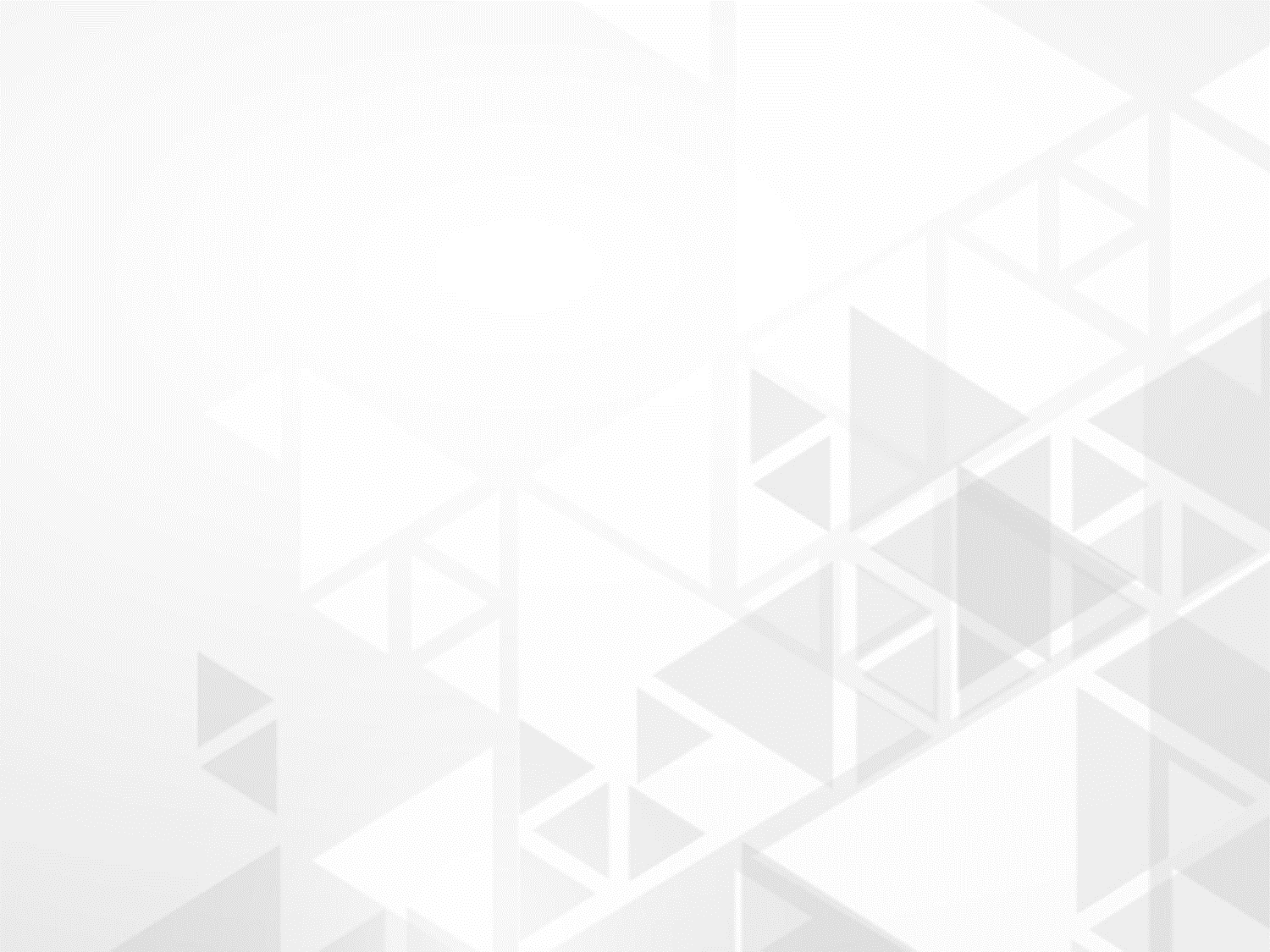 Размещение ценных бумаг - это отчуждение ценных бумаг на основании заключения гражданско-правовых сделок между эмитентом и первым приобретателем ценных бумаг. 
Размещение эмиссионных ценных бумаг может начинаться только после прохождения ими государственной регистрации в установленном законом порядке, но не ранее чем через две недели после раскрытия информации о государственной регистрации выпуска и обеспечения всем потенциальным приобретателям возможности доступа к информации об эмиссии, включая ее проспект.
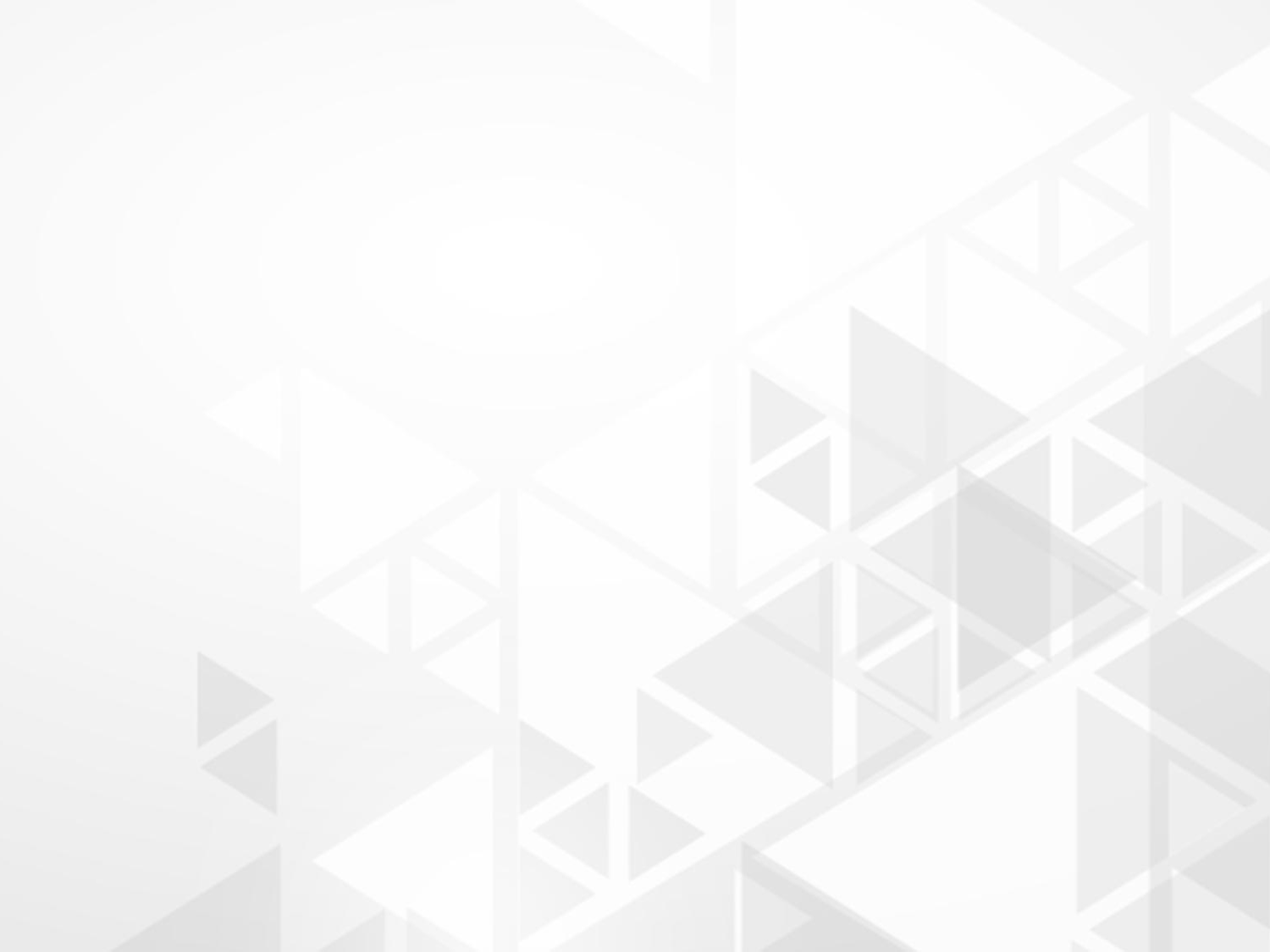 Эмитент должен представить отчет об итогах выпуска в регистрирующий эмиссию орган не позднее 30 дней после завершения размещения. В случае распределения акций при учреждении акционерного общества регистрация отчета об итогах выпуска акций по времени совпадает с государственной регистрацией выпуска этих акций.
Отчет об итогах выпуска должен быть представлен общему собранию акционеров или другому органу управления коммерческой организации, на котором он должен быть утвержден.
Информация о завершении эмиссии обычно публикуется или доводится другим способом до участников фондового рынка.
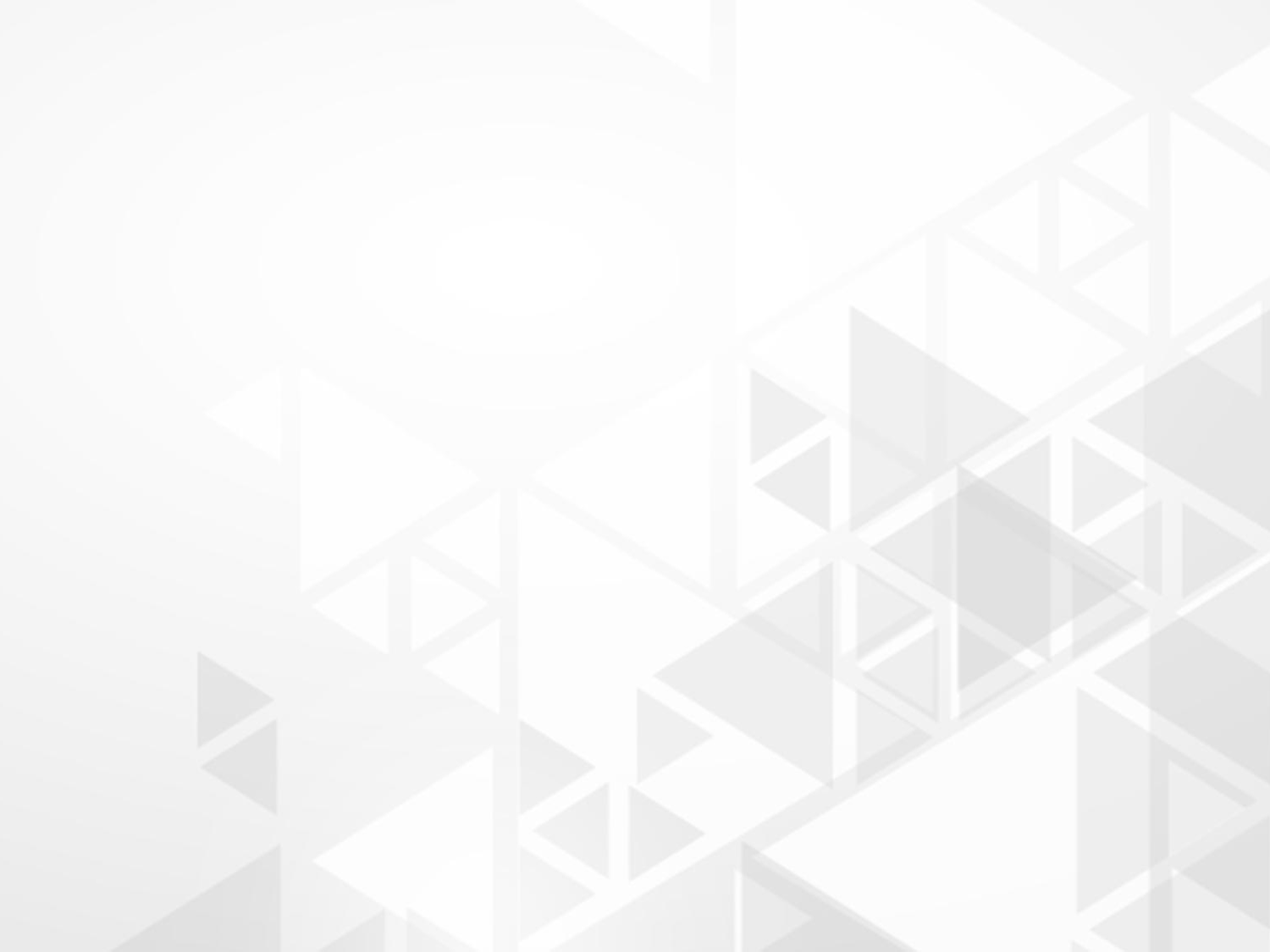 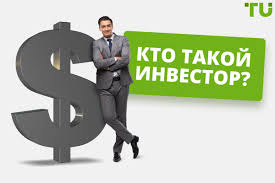 Инвестор - это лицо, вкладывающее собственный капитал для достижения инвестиционных целей. Инвестор является главным участником инвестиционного процесса и источником инвестиционных ресурсов.
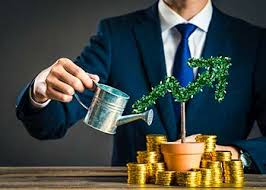 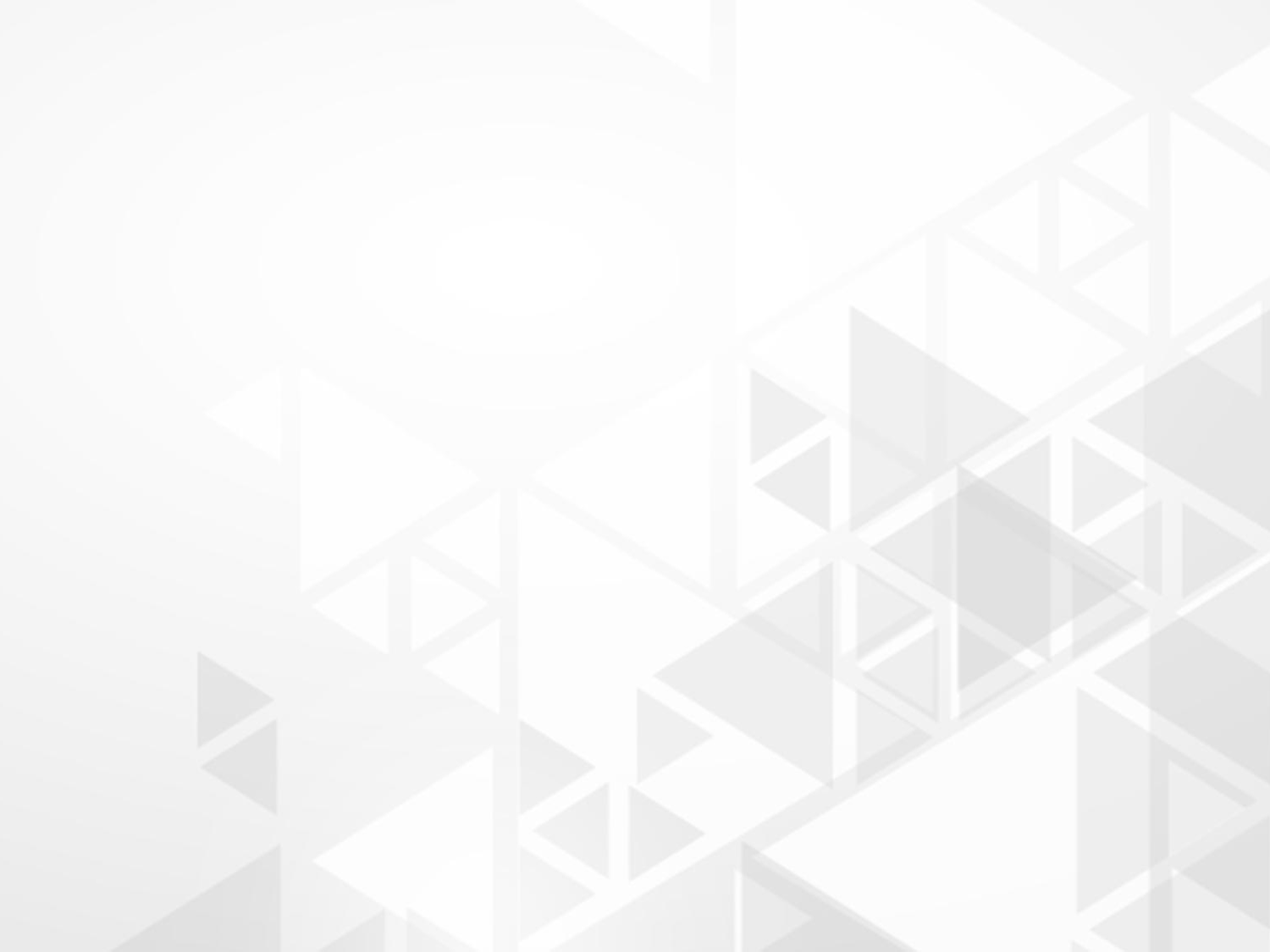 Классификация инвесторов
По профессиональному уровню
Непрофессионалы
Профессионалы
Одно лицо либо группа лиц, не имеющая четкой инвестиционной стратегии и порядка принятия инвестиционных решений. Характеризуются отсутствием контроля над рисками, четкой стратегии и плана получения прибыли. Также зачастую не инвестируют самостоятельно, а прибегают к помощи компетентных в этом деле профессионалов, управляющих компаний и трейдеров и т.п.
Как частные, так и юридические лица, обладающие знаниями и опытом в принятии инвестиционных решений. Такие инвесторы обладают достаточной квалификацией в области управления инвестициями
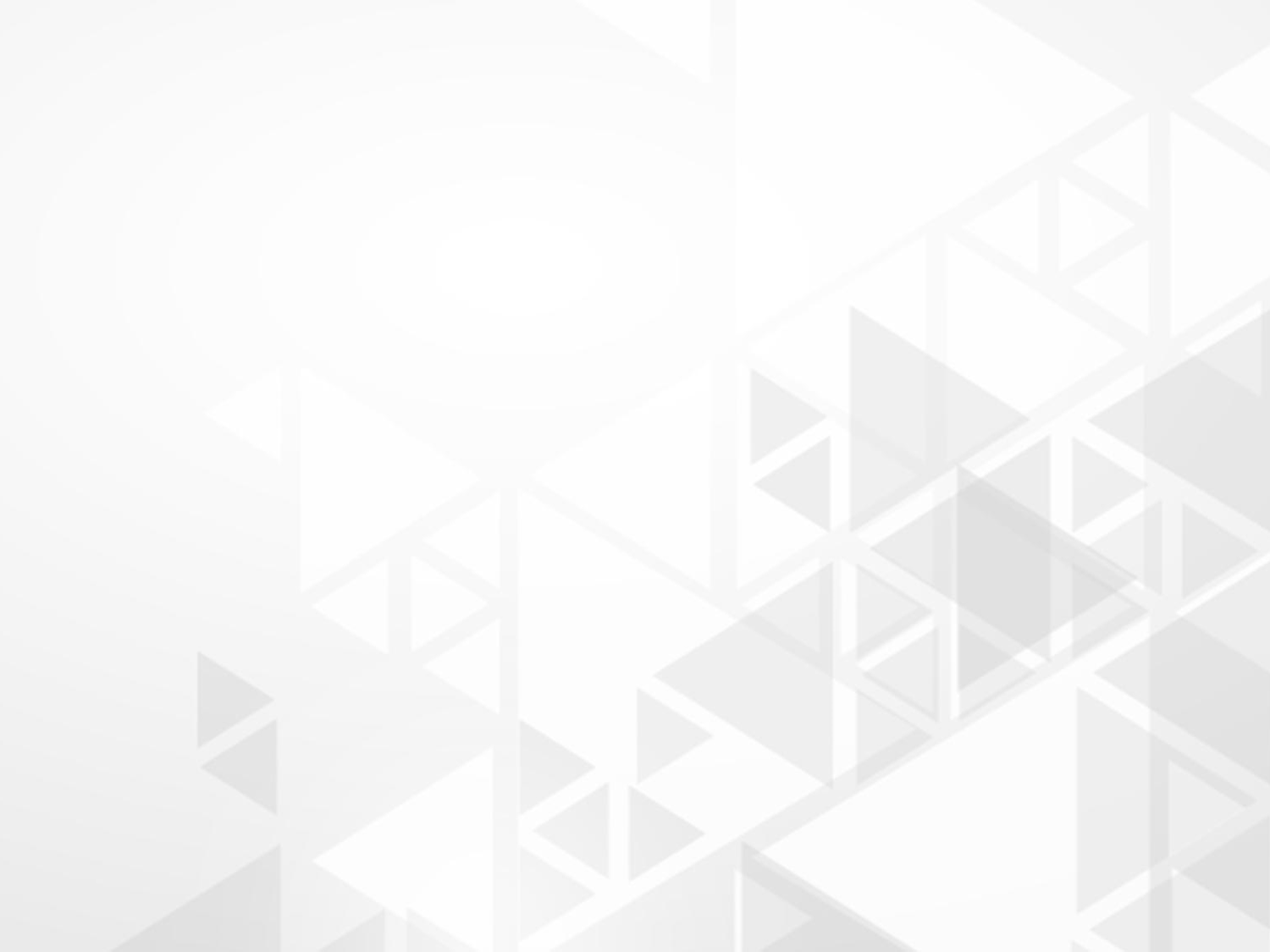 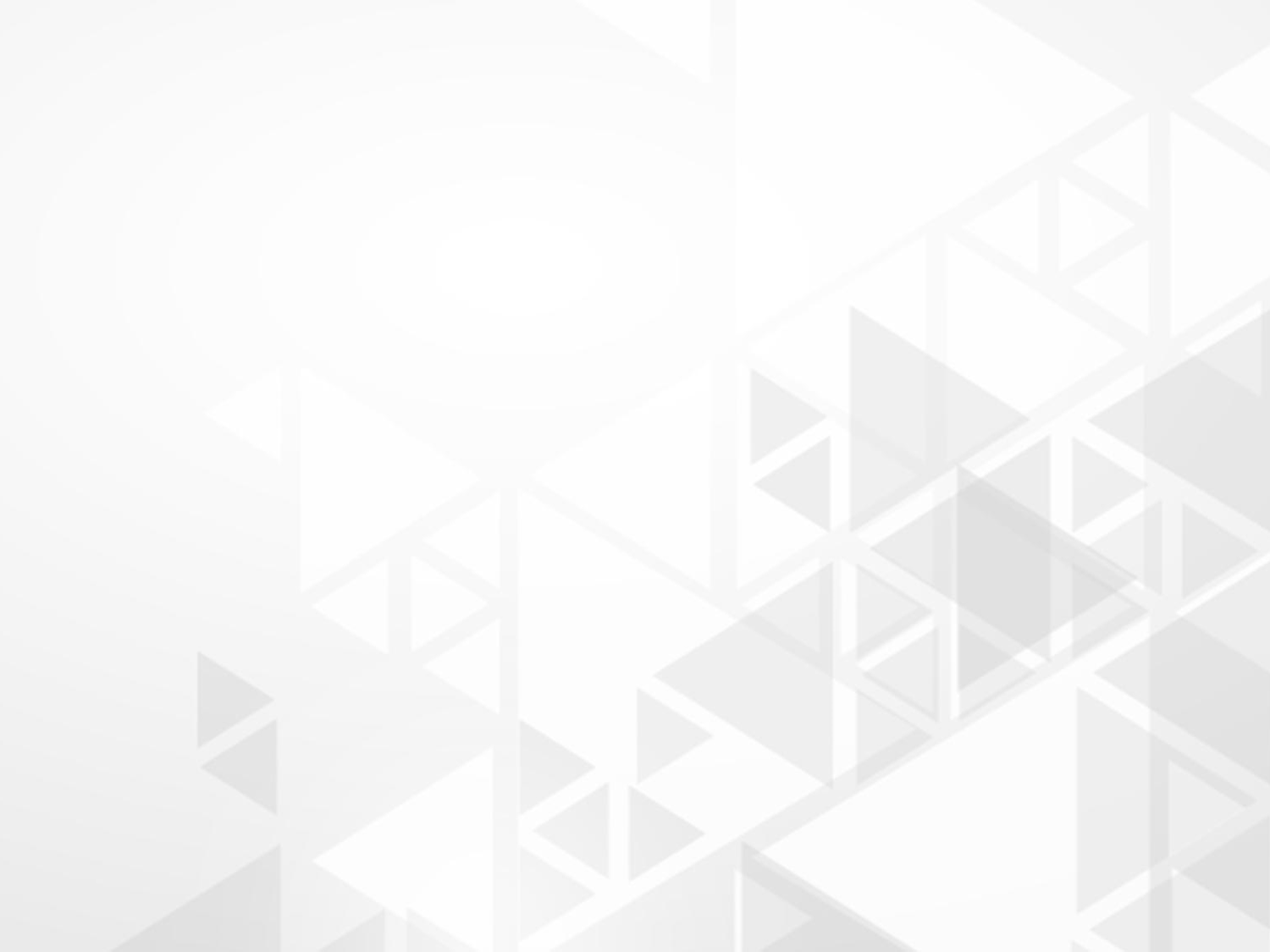 По инвестиционным целям
Финансовые 
инвесторы
Венчурные 
инвесторы
Стратегические инвесторы
Такой вид инвесторов осуществляет вложения в развивающийся бизнес или стартап, о перспективах и успешности которого пока ничего не известно
Они преследуют различные инвестиционные цели. В большинстве случаев их целями являются получение контроля и управления над сторонней компанией, поглощение и устранение конкурента путем ее покупки, однако бывают и другие цели
Такой вид инвесторов нацелен лишь на получение прибыли и снижение уровня рисков собственных вложений
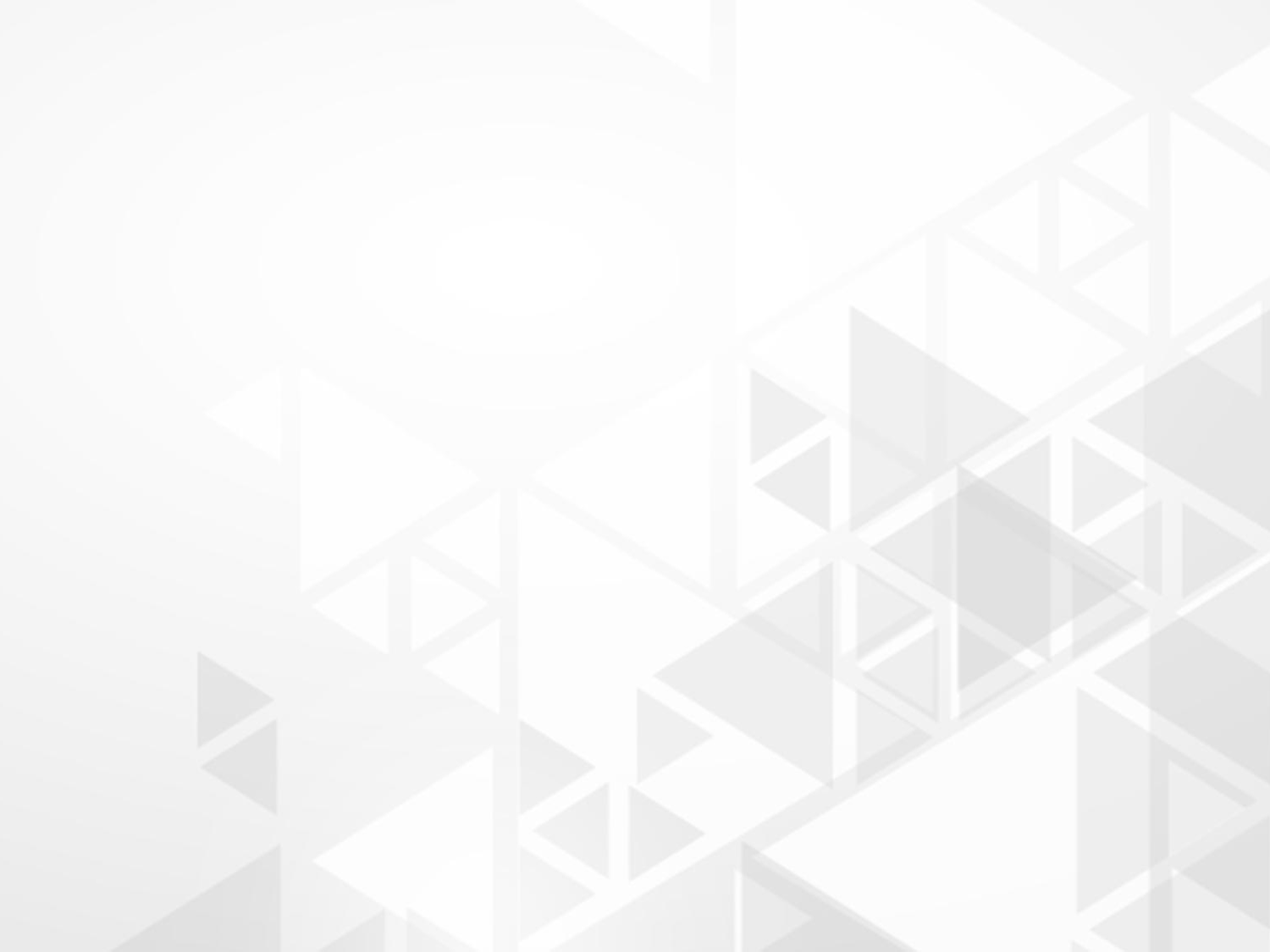 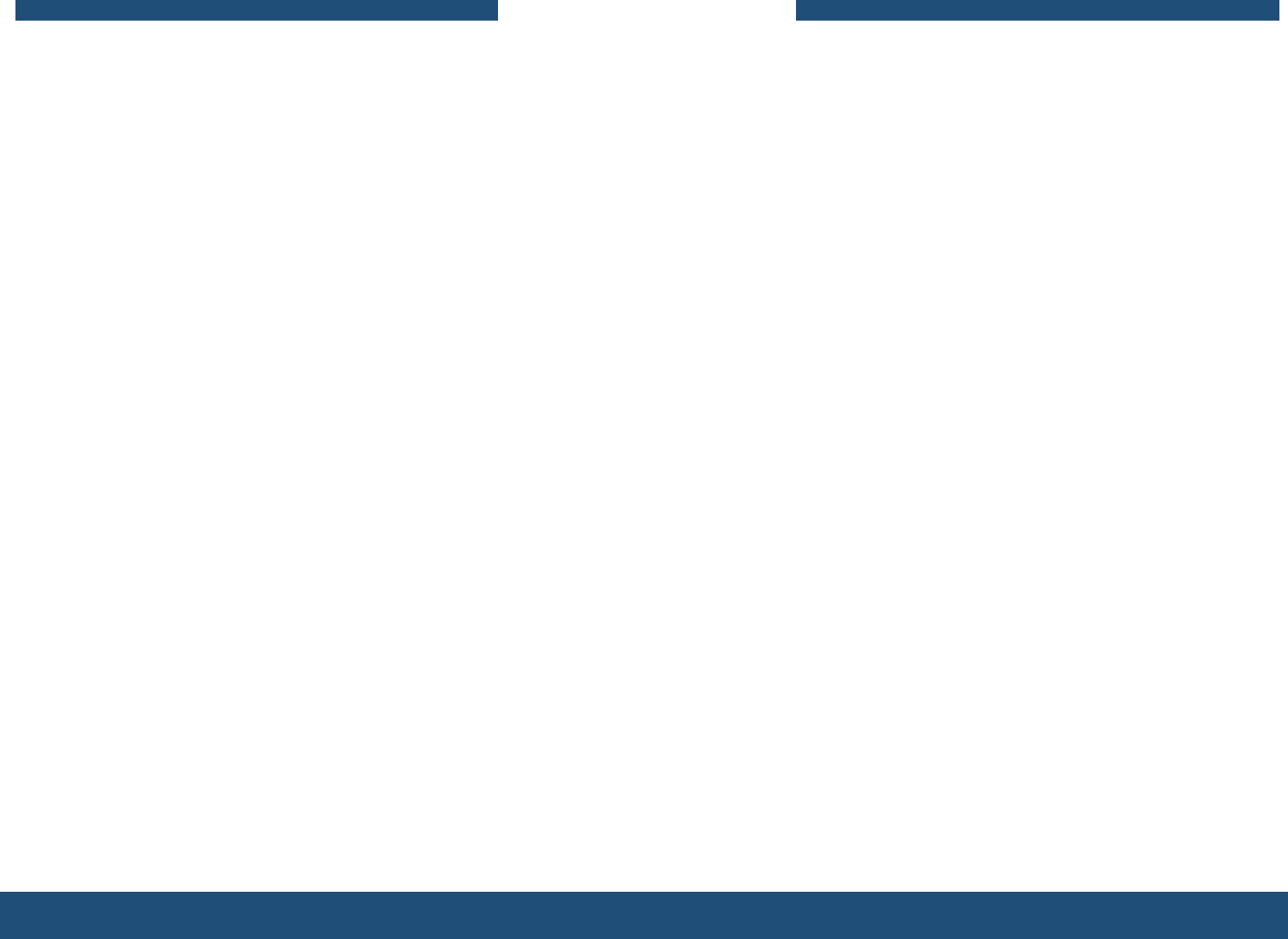 По организационно-правовой форме
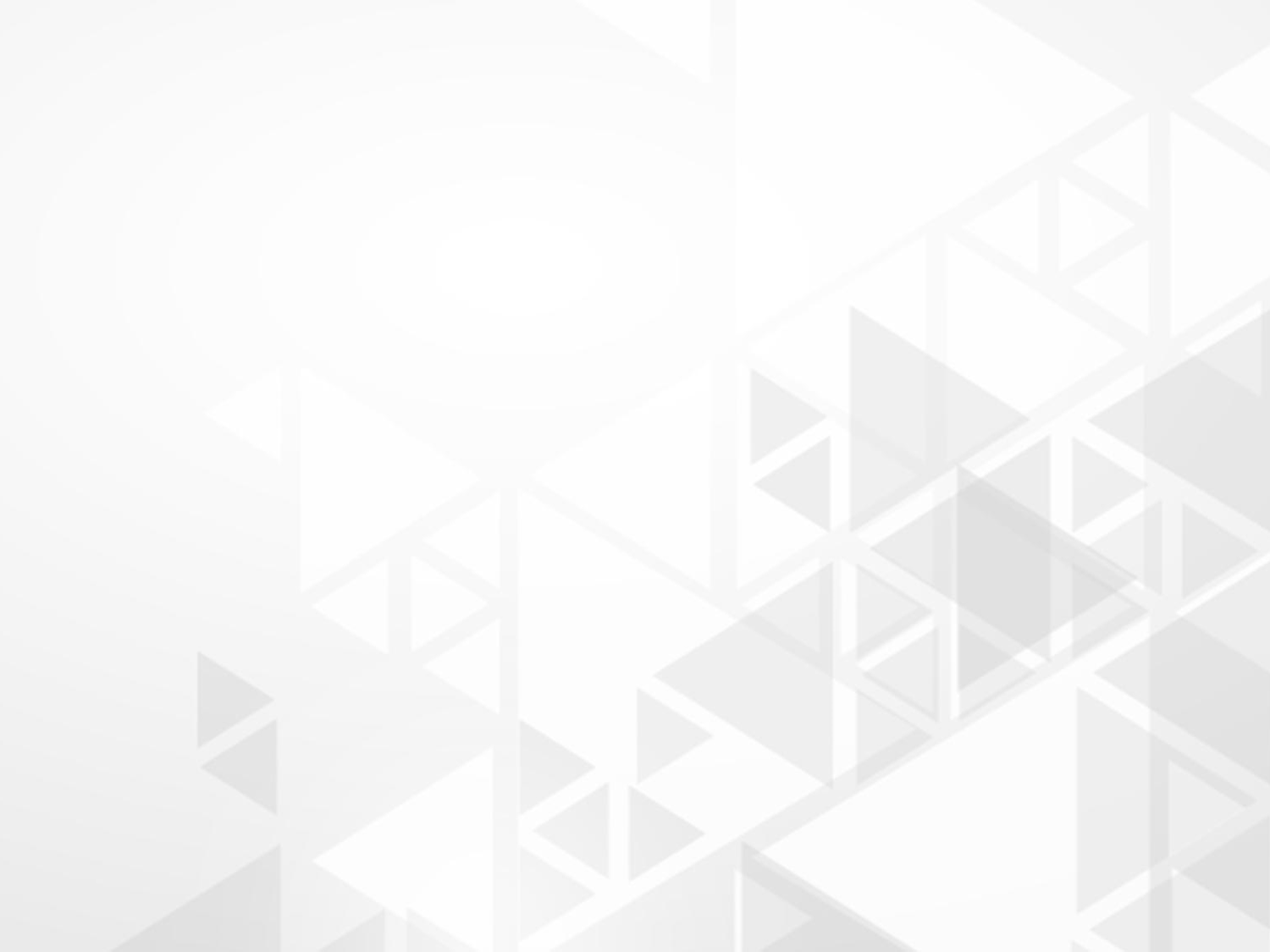 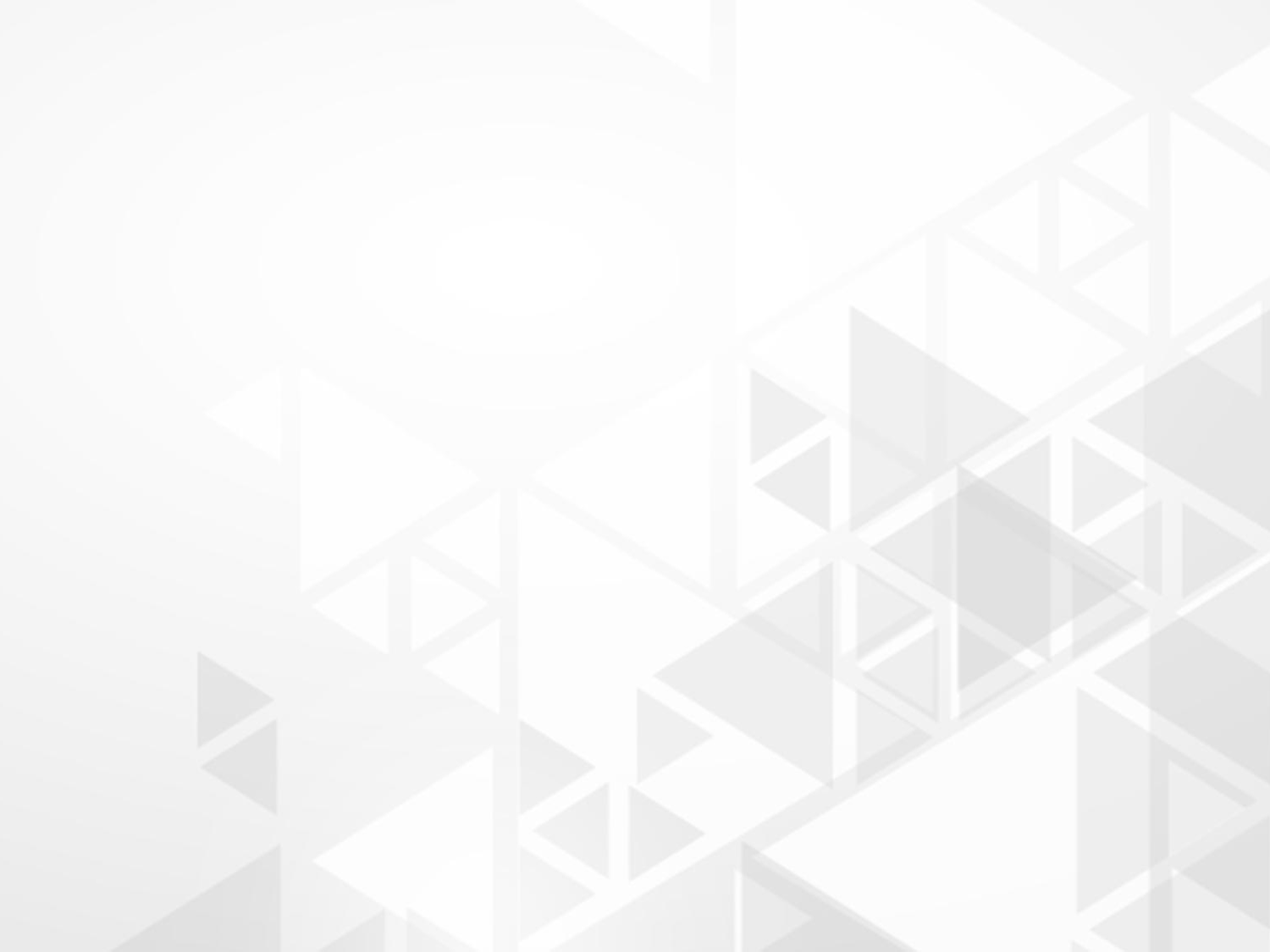 По инвестиционному 
поведению
консервативный инвестор
умеренный инвестор
агрессивный 
инвестор
поддерживает баланс между надежностью и доходностью инвестиций
склонен к сделкам, обладающим высоким уровнем инвестиционного риска и дохода
придерживается проверенных инвестиционных
 стратегий
По срокам инвестиций
Среднесрочные
Долгосрочные
Краткосрочные
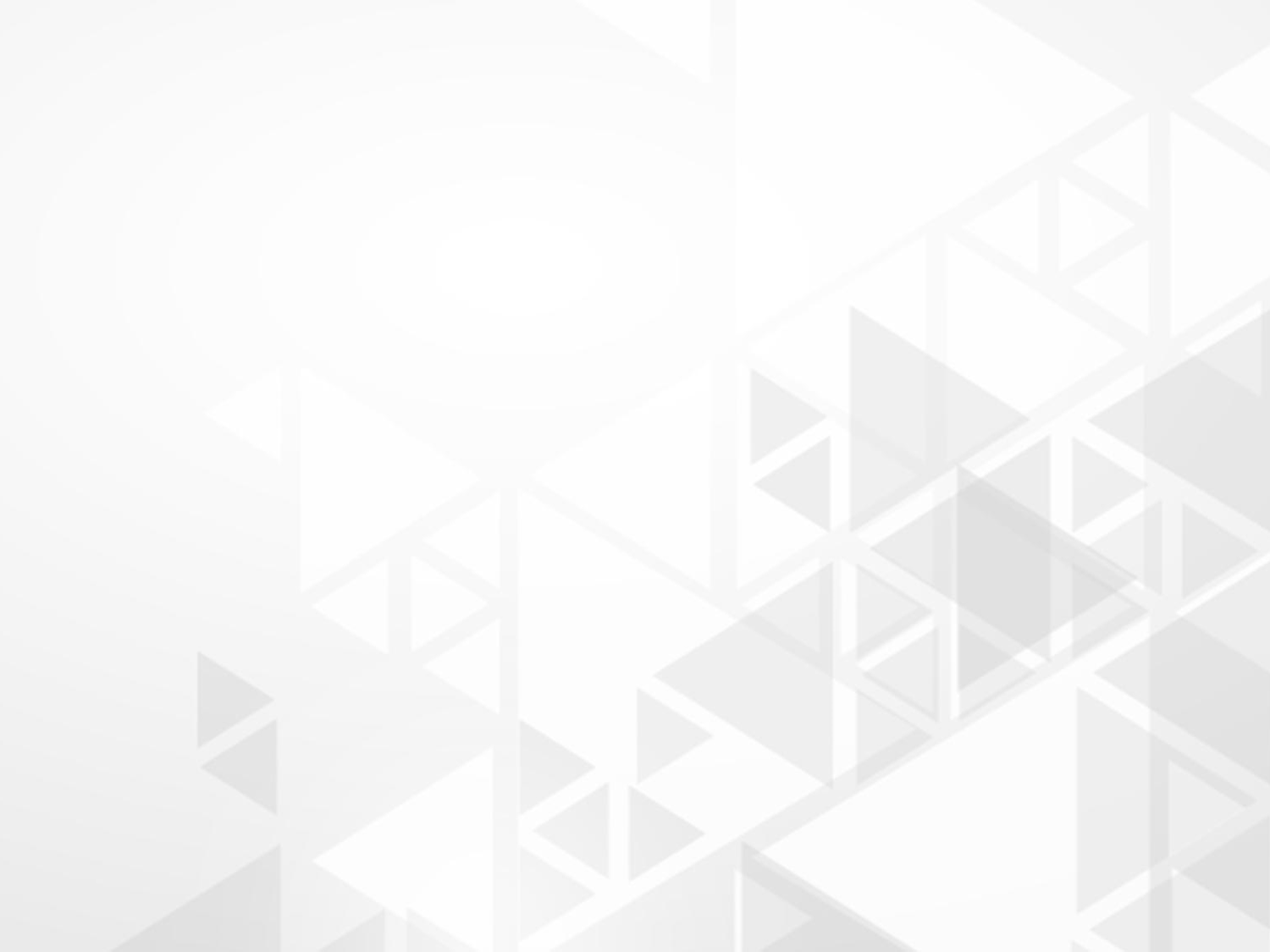 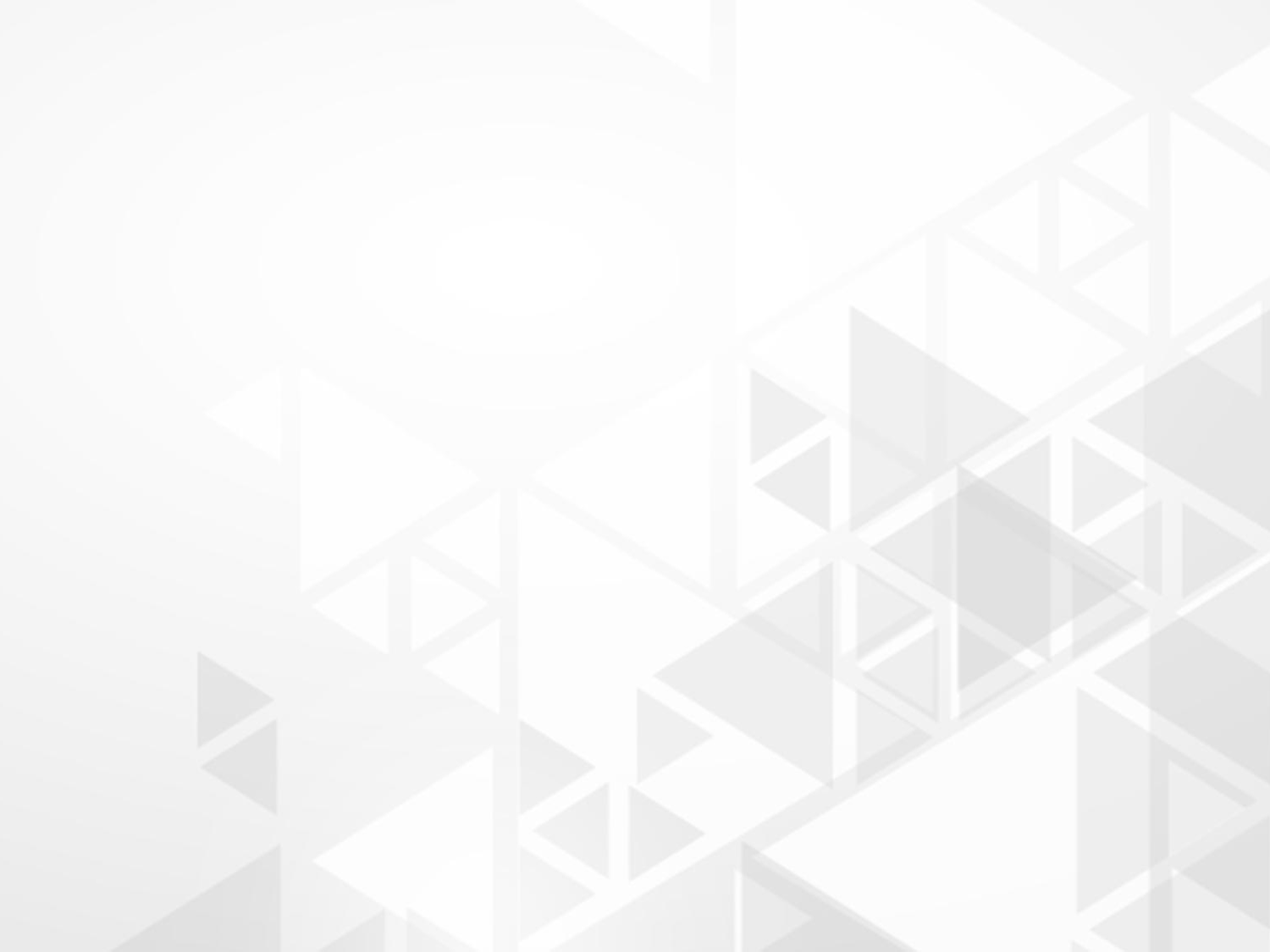 В зависимости от эффекта инвестиций
постоянный доход
разовый доход
Долгосрочный эффект
краткосрочный эффект
По отношению  
к резидентству
Иностранные (нерезиденты)
Отечественные (резиденты)